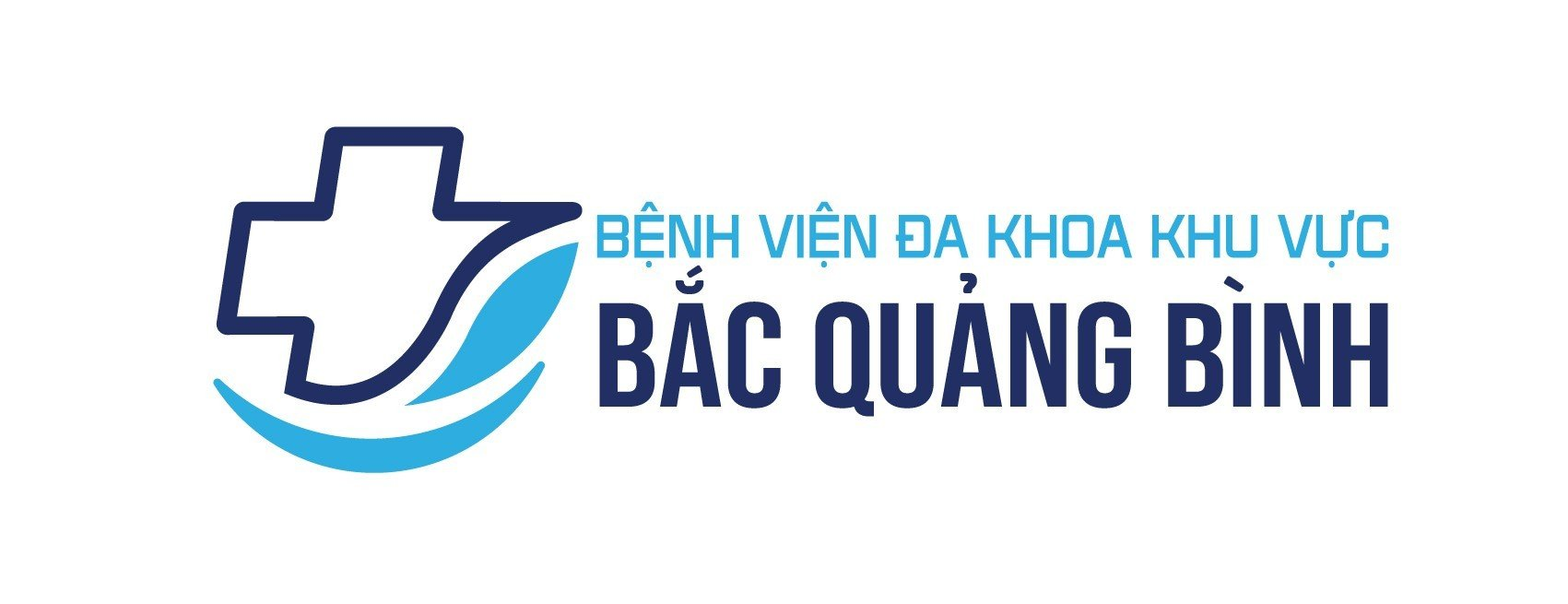 SỞ Y TẾ QUẢNG BÌNHBÁO CÁO 5S
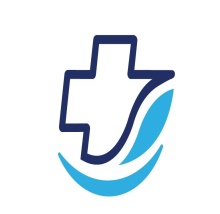 5S
Thực trạng
- Các vật tư trang thiết thiết bị y tế phương tiện chăm sóc không ngăn nắp, sạch sẽ và chưa sẵn sàng.
- Các vật tư tiêu hao tồn kho rất nhiều.
- Máy móc, vật tư thiết bị chưa chuẩn hóa đồng bộ.

- Ý thức cá nhân về trật tự khoa phòng chưa cao.
Không lãng phí giúp chi phí thấp hơn
	Luôn có quá nhiều lãng phí trong một cơ sở y tế. Thực hiện 5S có thể giúp loại bỏ các loại lãng phí sau đây:
- Lưu trữ vật tư nhiều quá mức cần thiết tại các tủ thuốc, vật tư, phòng tiêm, phòng máy…
- Sử dụng quá nhiều không gian cho việc lưu trữ
- Mất thời gian cho việc tìm kiếm hoặc chờ đợi các thuốc hoặc thiết bị khó tìm.
- Lãng phí thao tác do các vật tự và trang thiết bị đặt ở các vị trí khó tiếp cận.
Lợi ích
An toàn người bệnh: nhanh, chính xác.
Tránh lãng phí: thời gian, tồn kho, thao tác thừa, di chuyển....
Nơi làm việc: Sạch sẽ, ngăn nắp.
Nhân viên: Có ý thức kỷ luật và tự hào về nơi làm việc của mình.
Nhân viên mới: dễ thích nghi với môi trường mới
Mang đến niềm tin cho người bệnh
Công cụ 5S
SẮP XẾP/ 
Set in Order
Cất các vật dụng vào nơi phù hợp để dễ dàng lấy khi cần
SÀNG LỌC/ Sort
Xác định rõ những vật dụng cần sử dụng và không cần sử dụng để loại bỏ
SẴN SÀNG/ Sustain
+
Duy trì các thủ tục đã được lập
Giữ gìn nơi làm việc gọn gàng và sạch sẽ

SẠCH SẼ/ 
Shine
Tiêu chuẩn hoá và biến các bước “Sàng lọc”, “Sắp xếp”, “Sạch sẽ” thành “THÓI QUEN”
SĂN SÓC/ 
Standardize
KHOA KHÁM BỆNH
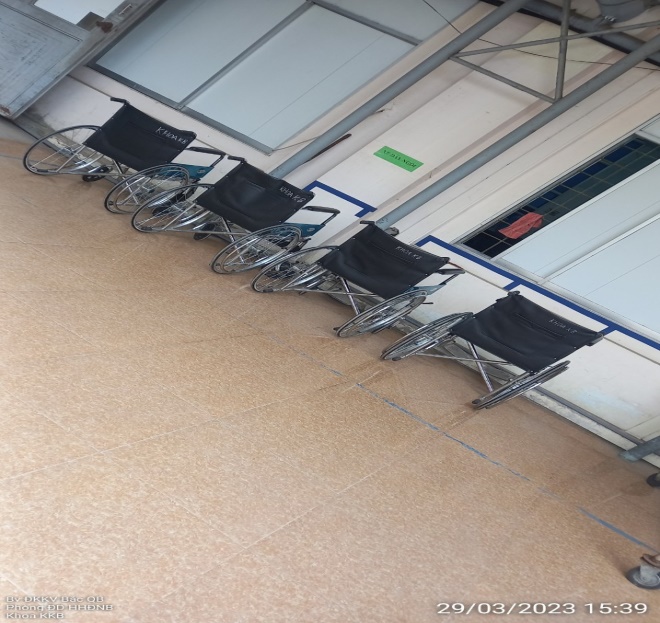 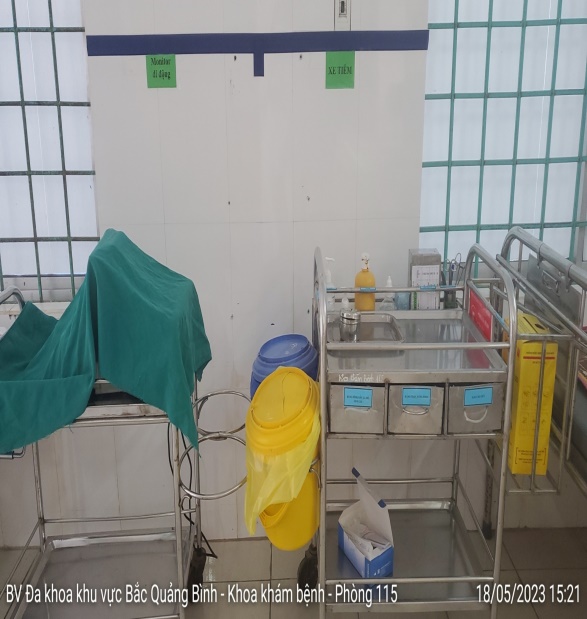 Khoa khám bệnh (TIẾP THEO)
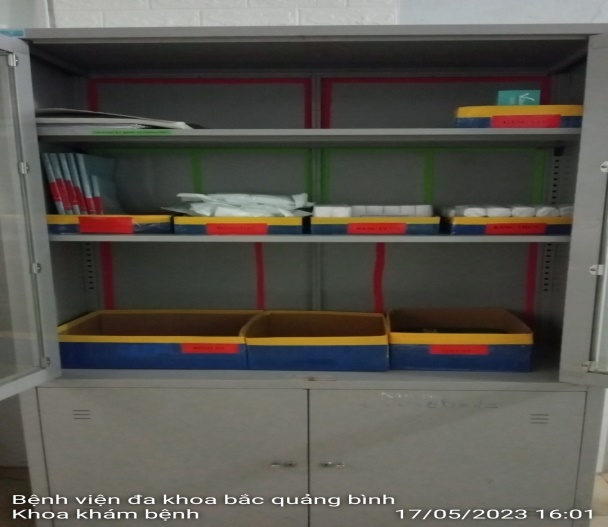 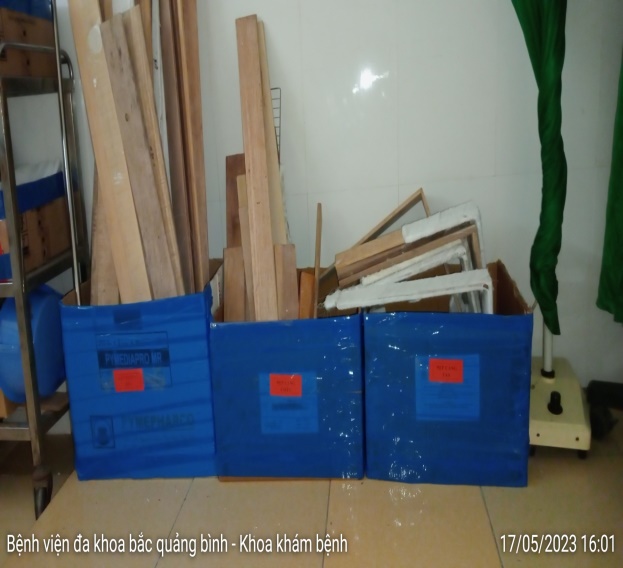 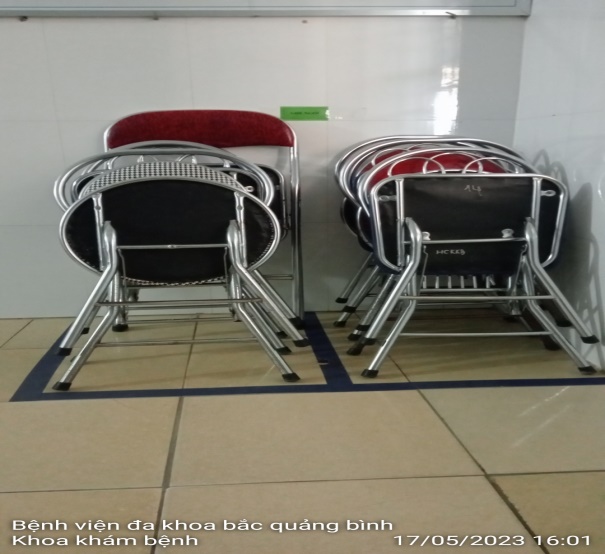 KHOA HSTC-CĐ
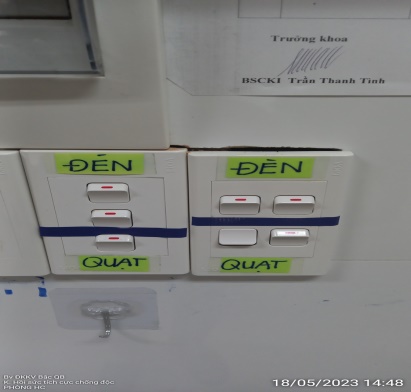 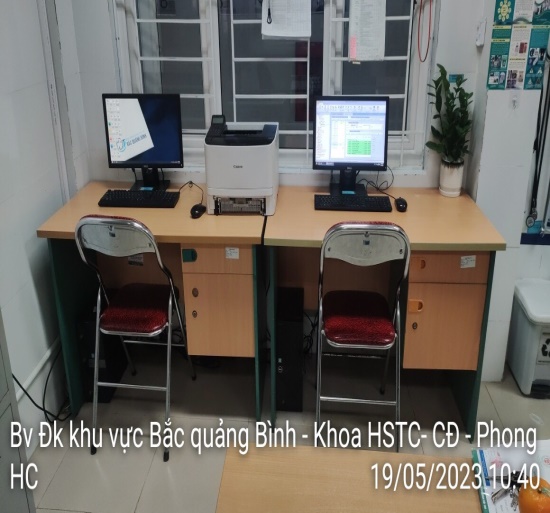 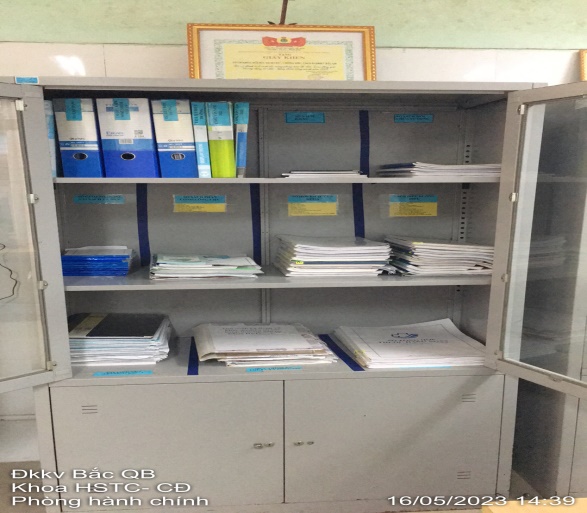 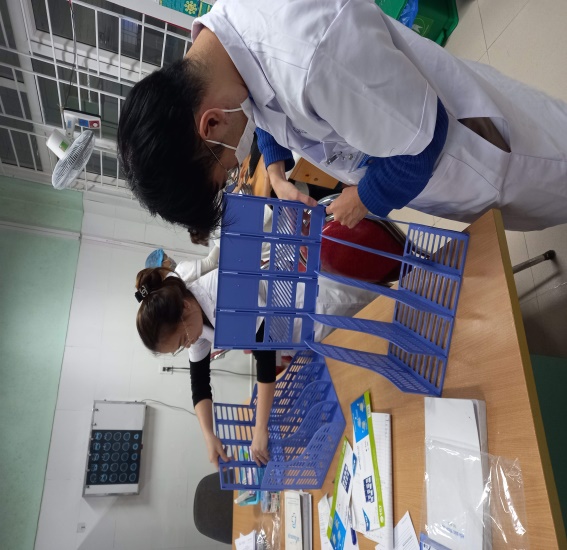 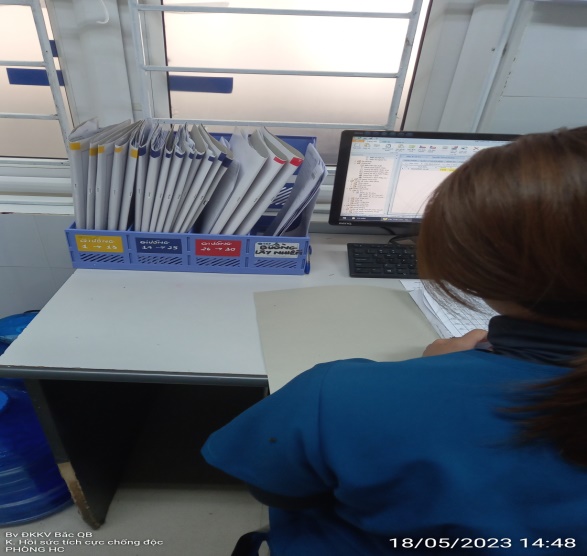 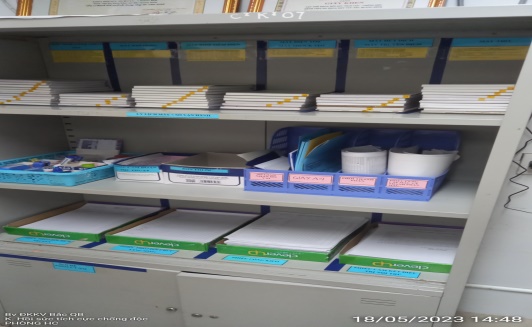 Khoa HStc-cđ (TIẾP THEO)
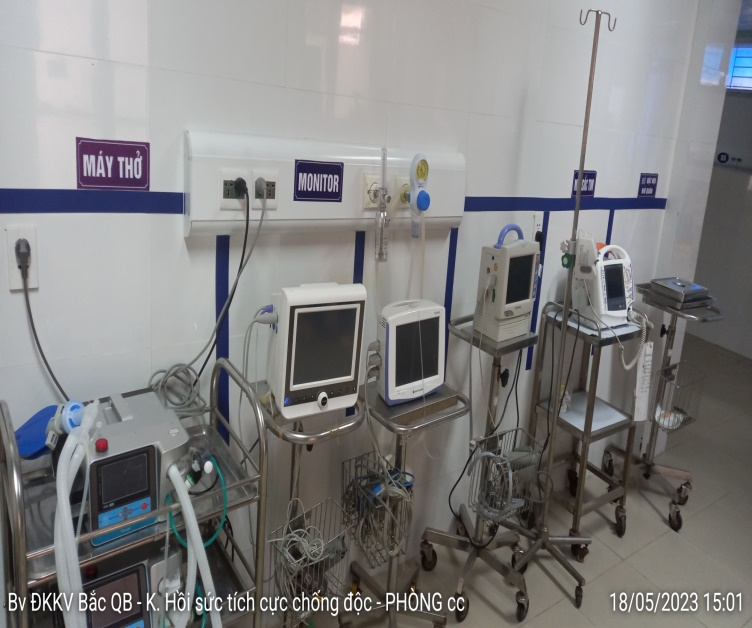 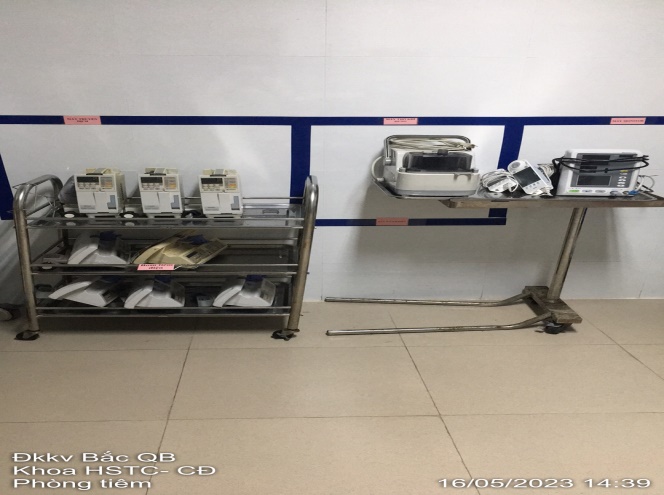 KHOA NỘI TỔNG HỢP
Trước
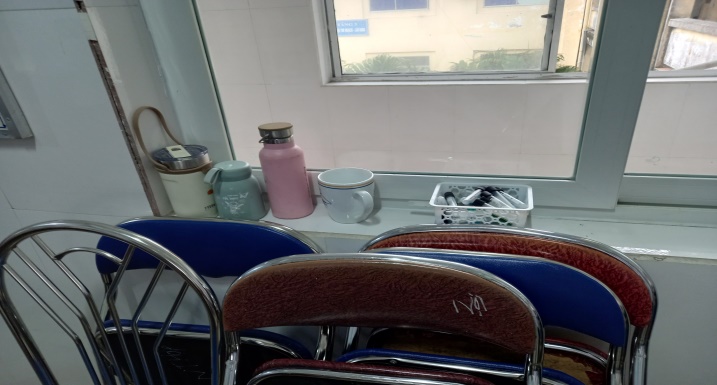 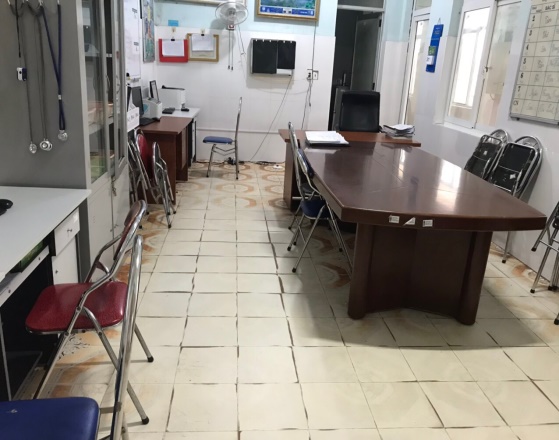 Sau
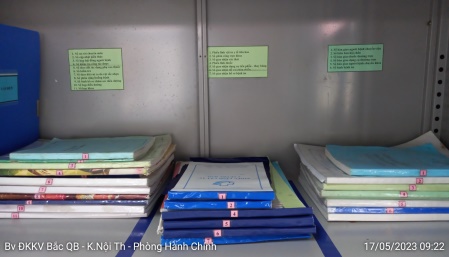 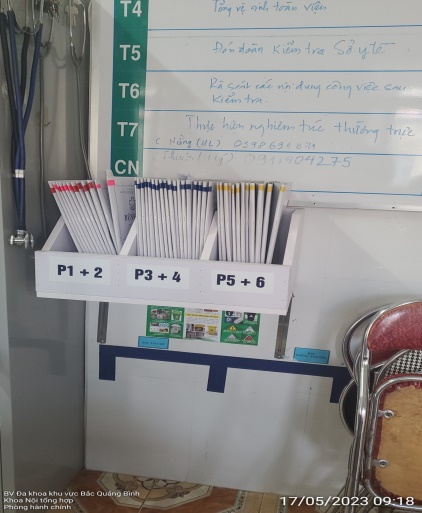 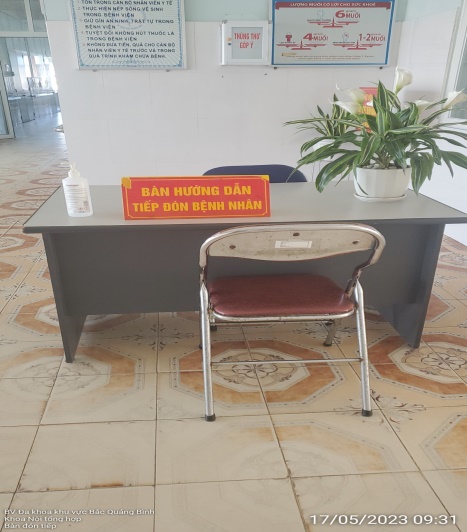 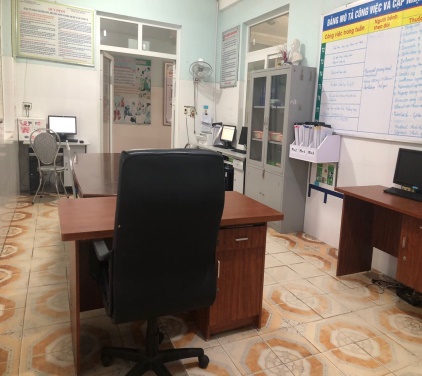 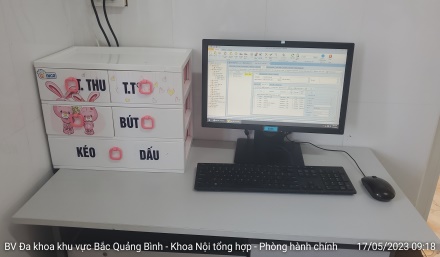 Phòng Tiêm và Tủ Thuốc (nội TH)Trước
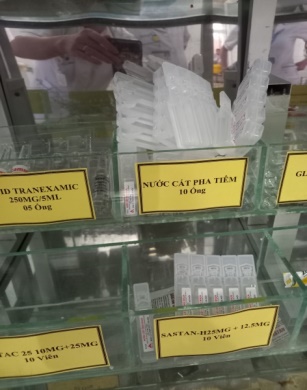 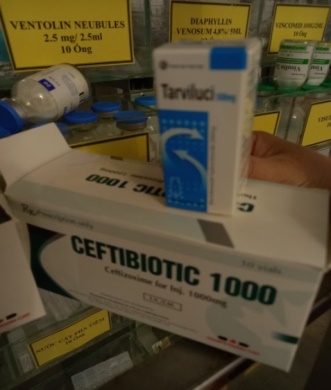 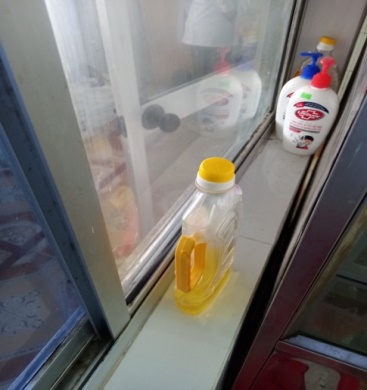 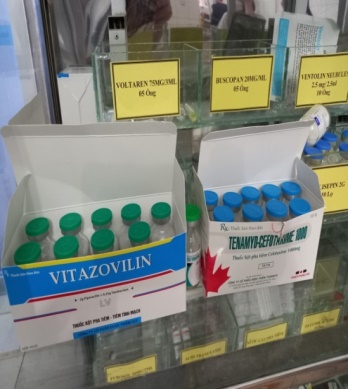 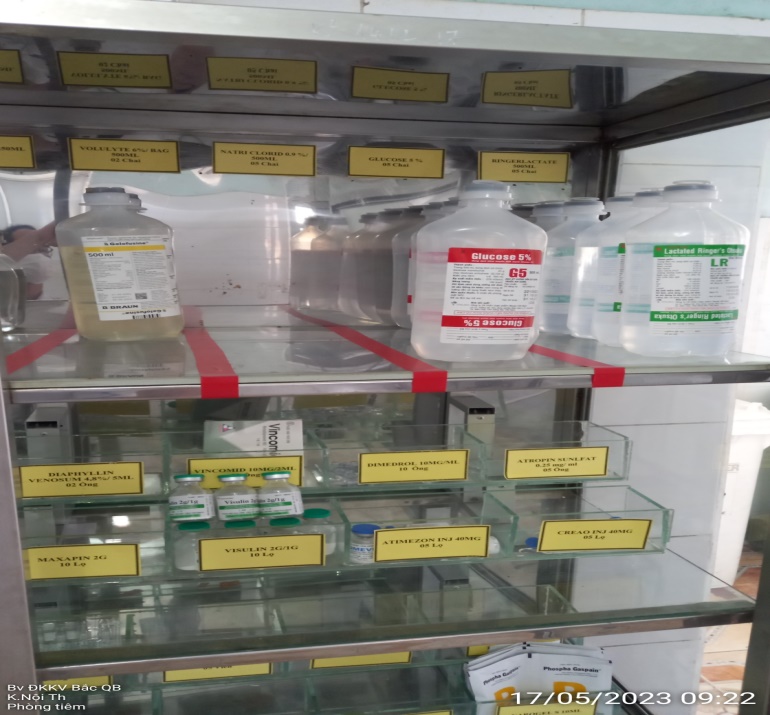 Sau
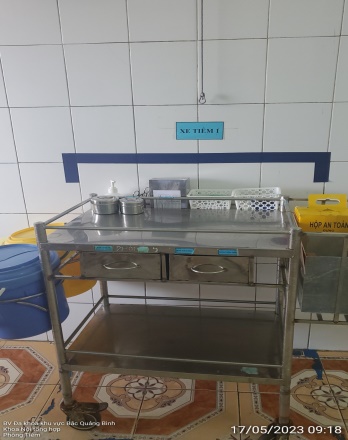 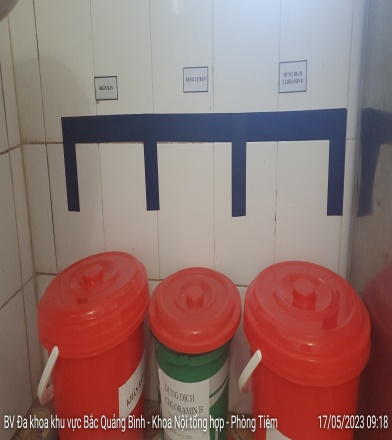 KHOA NỘI TIM MẠCH-LÃO KHOAPhòng Hành chính
Trước
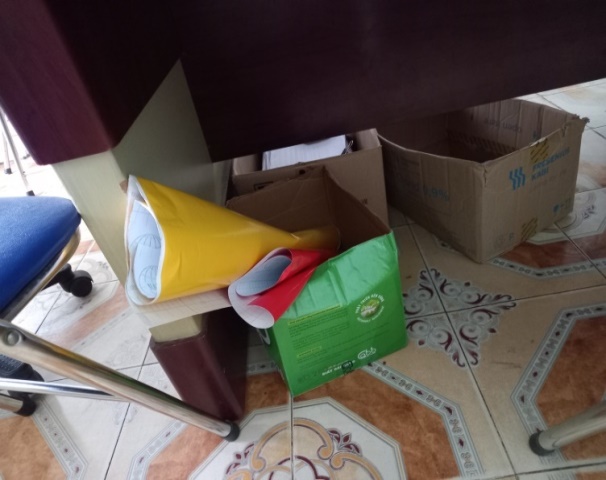 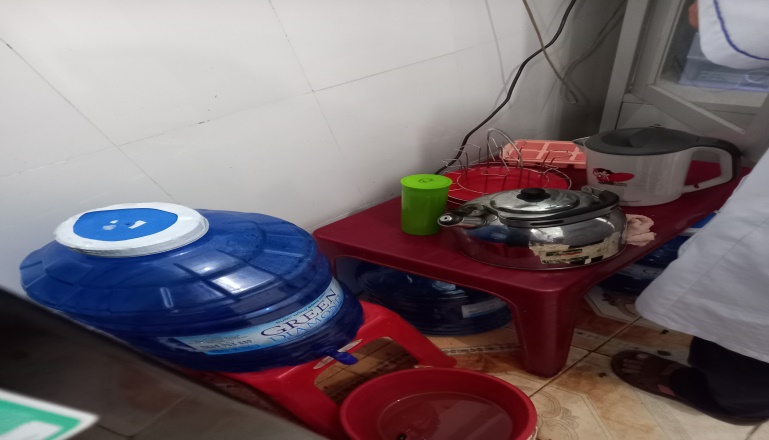 Sau
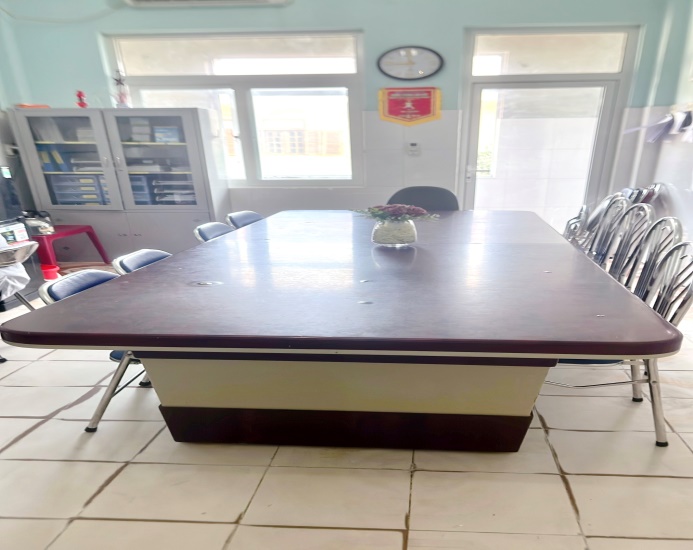 Nội Tim mạch (tiếp theo)
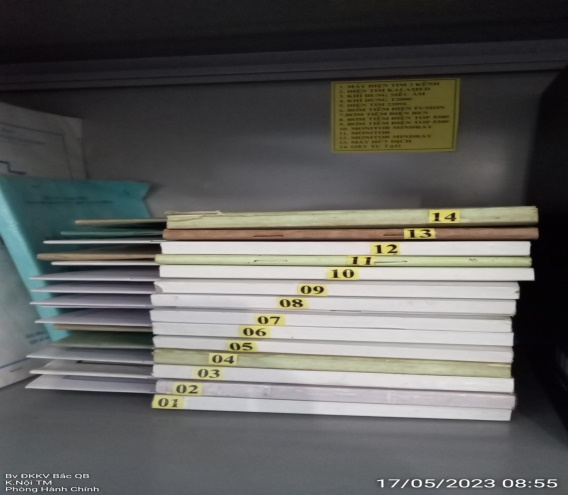 Sau
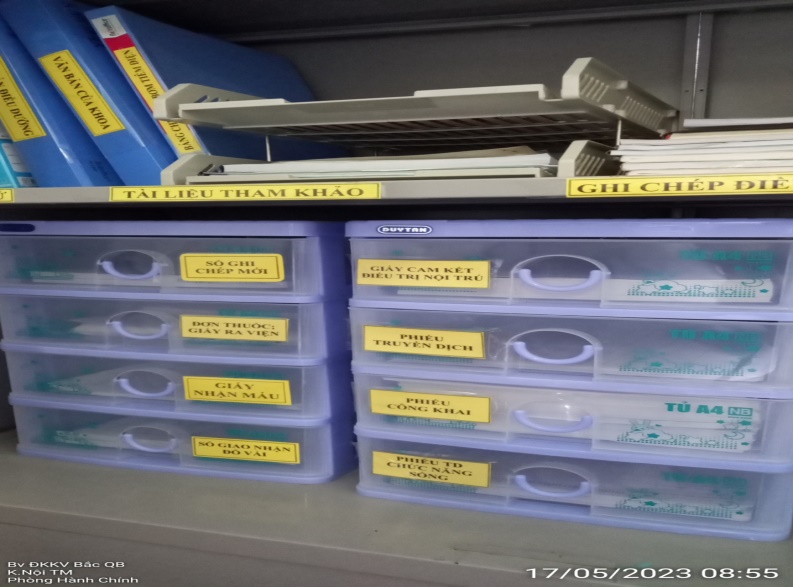 Phòng Tiêm và Tủ Thuốc (nội TM)
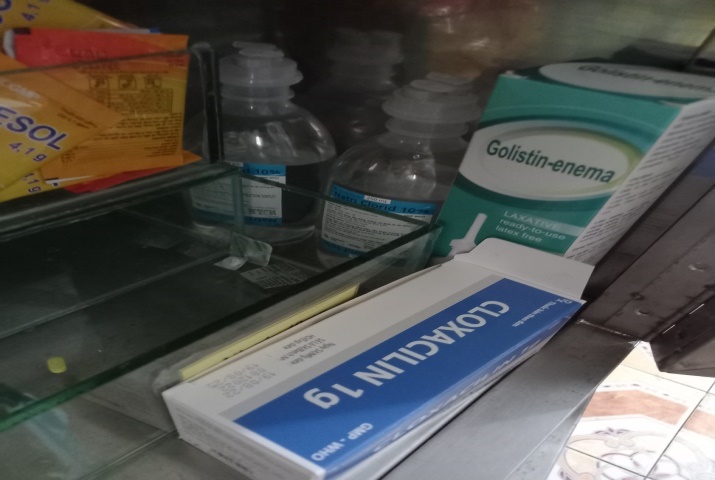 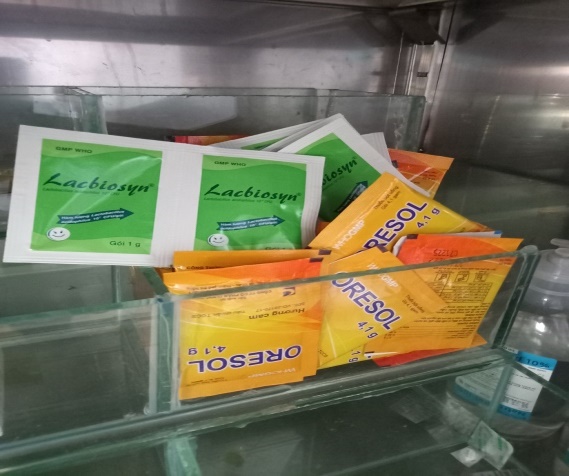 Trước
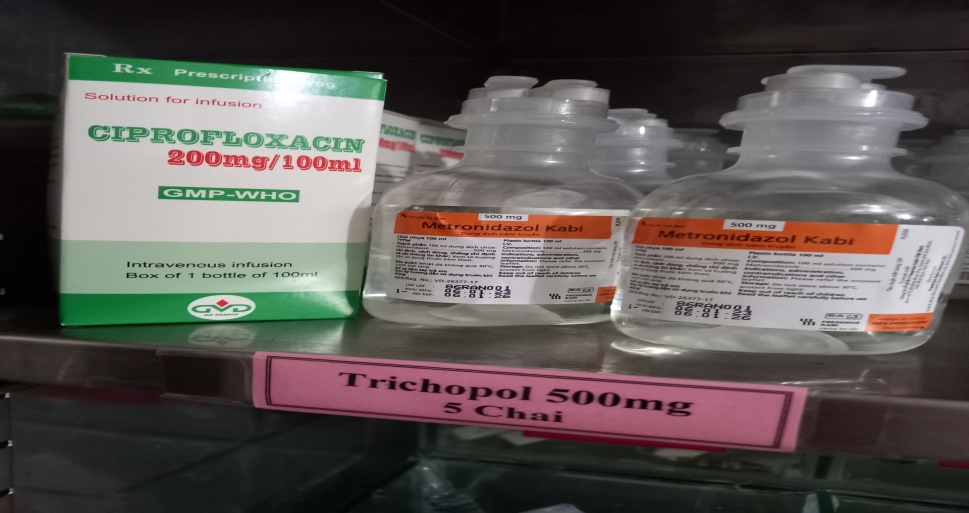 Nội Tim Mạch
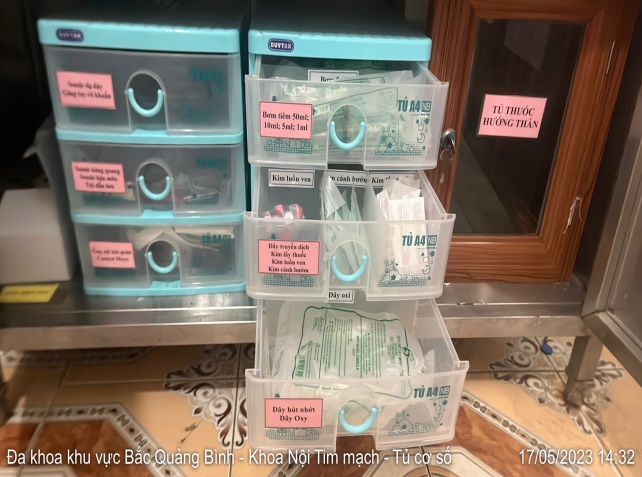 Sau
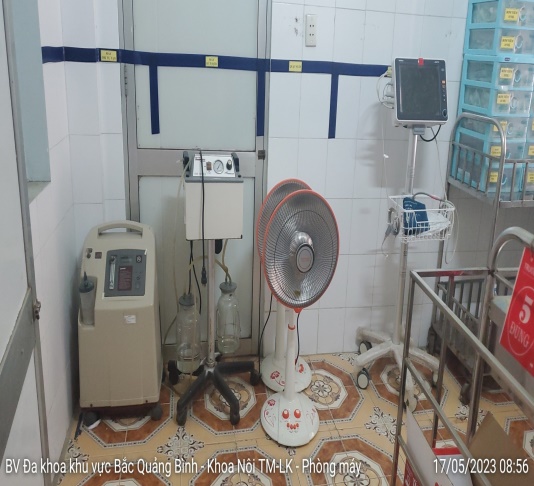 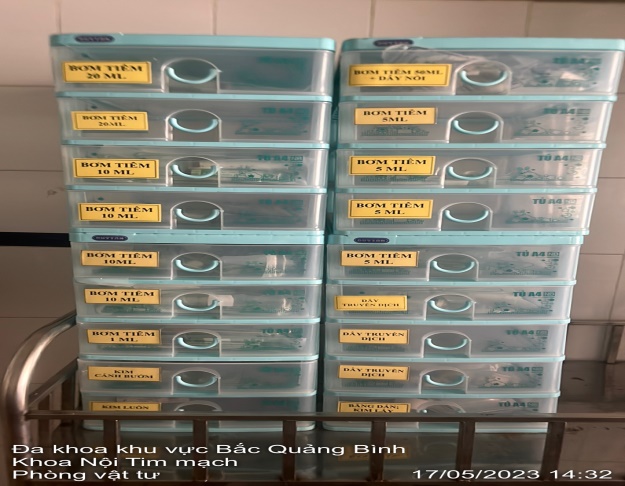 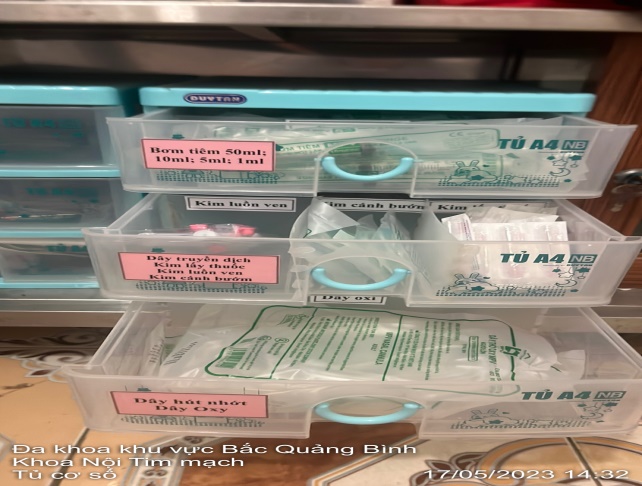 Phòng Đón bệnh (NỘI TIM MẠCH)
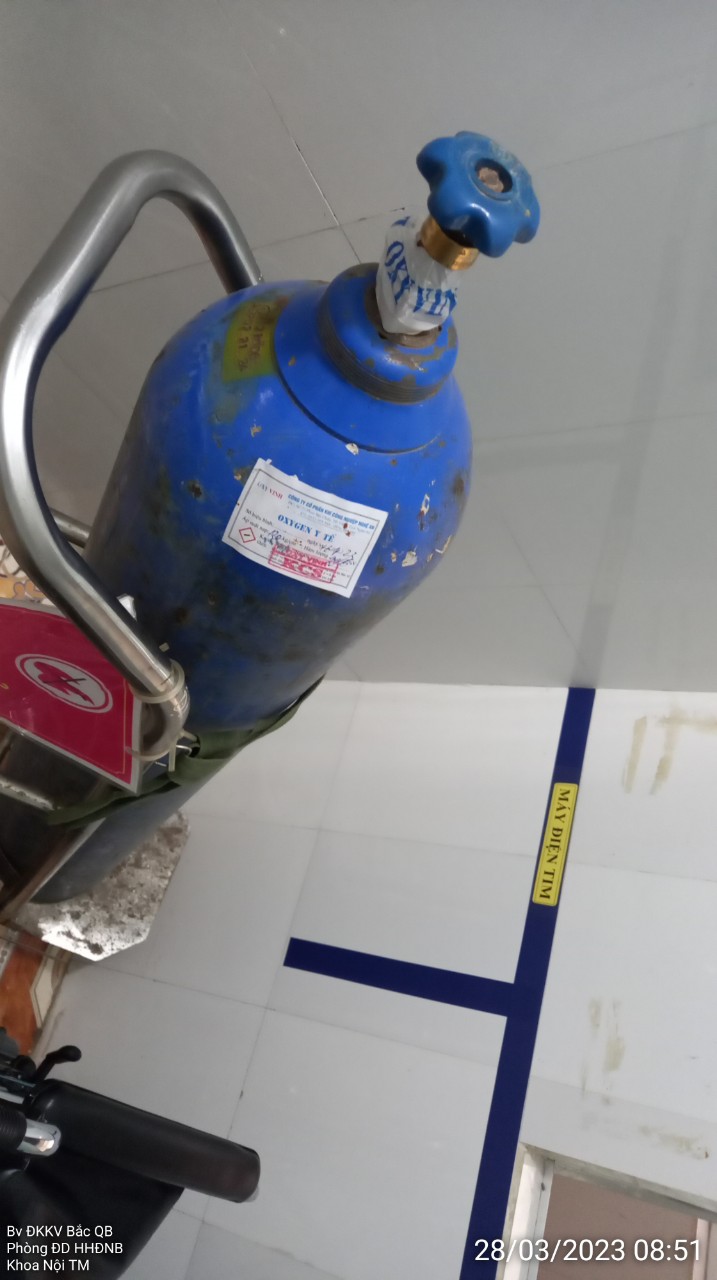 Trước
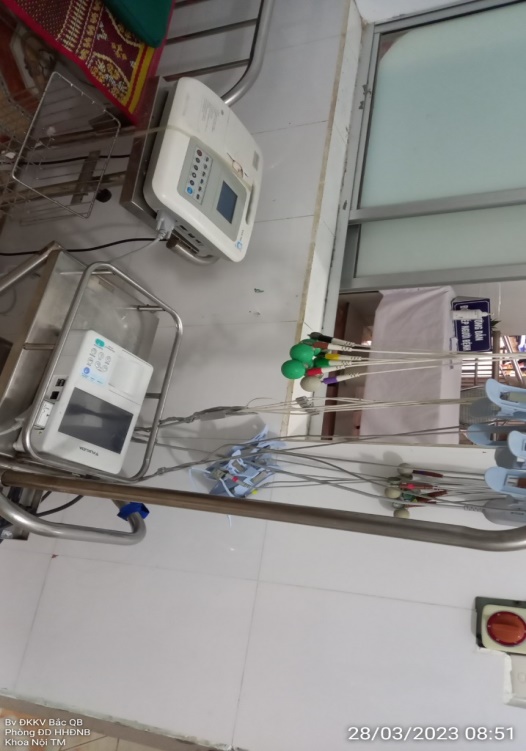 Khoa Nội Tim mạch (tiếp theo)
Sau
KHOA YDCT - PHCNPhòng Hành chính
Trước
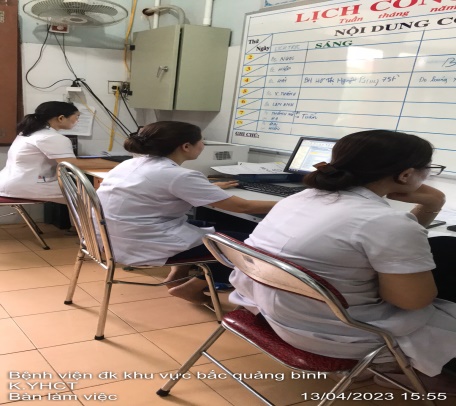 Sau
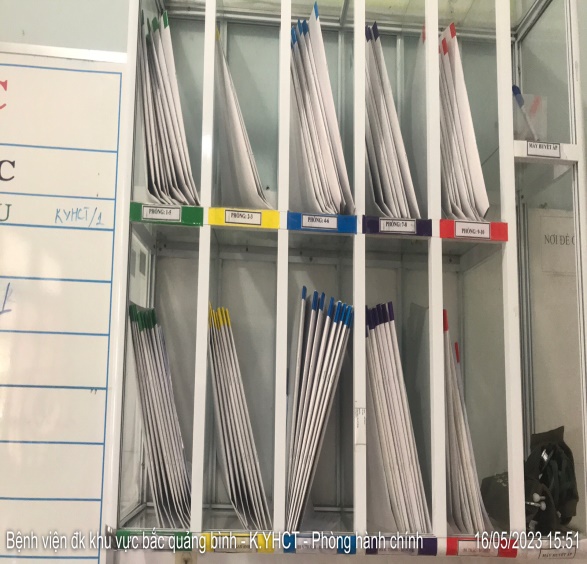 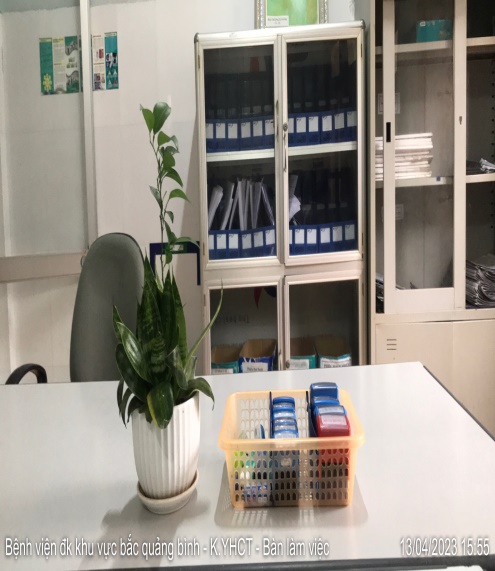 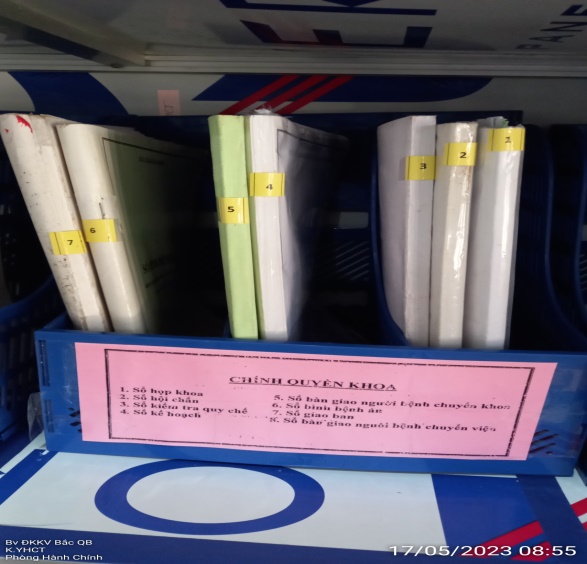 Khoa Y dược CT - PHCN
Sau
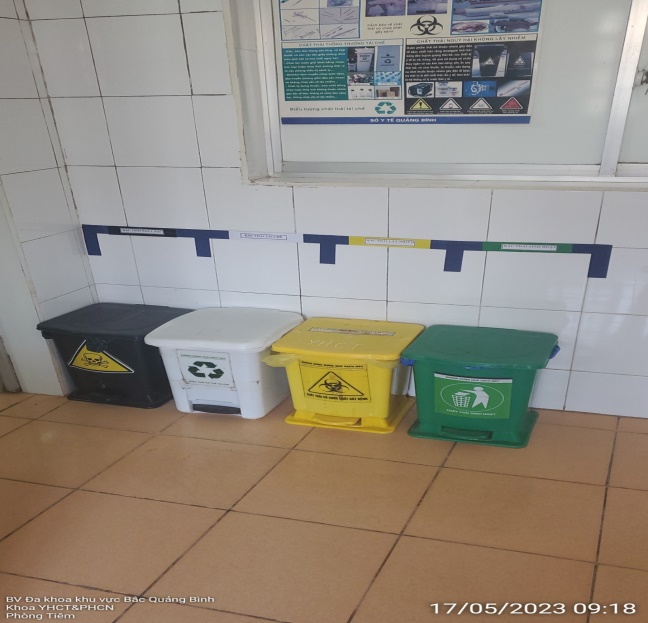 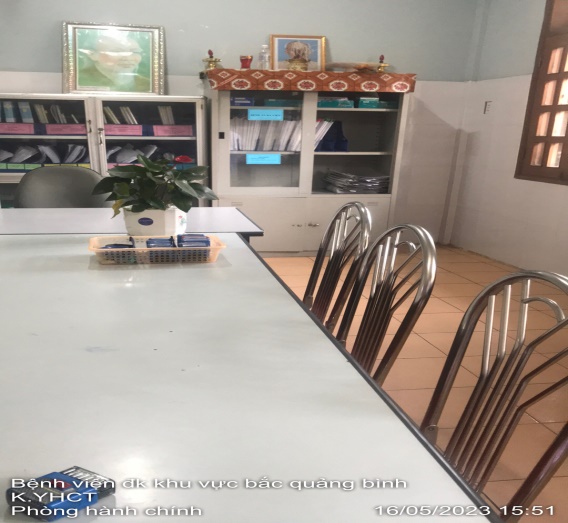 KHOA NHI
Trước
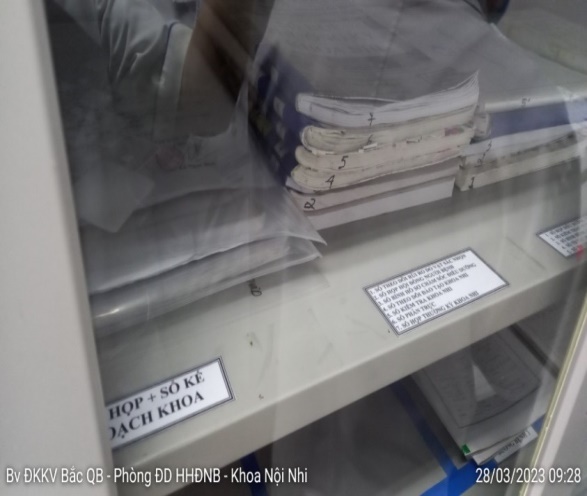 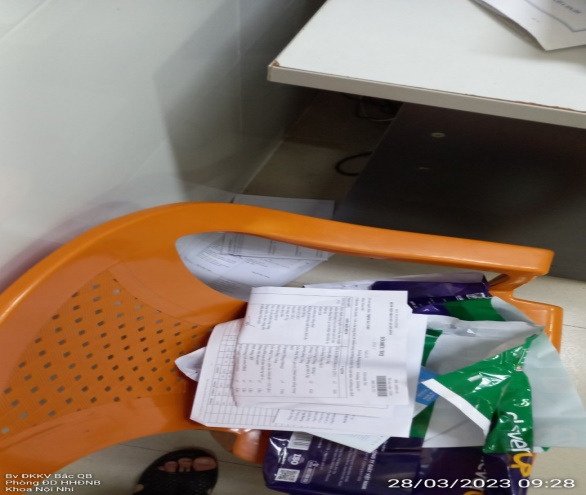 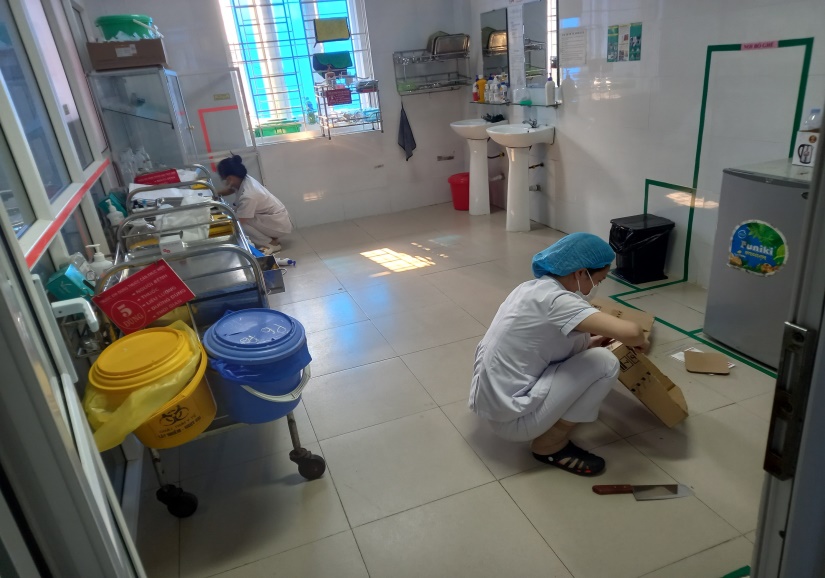 Khoa Nhi
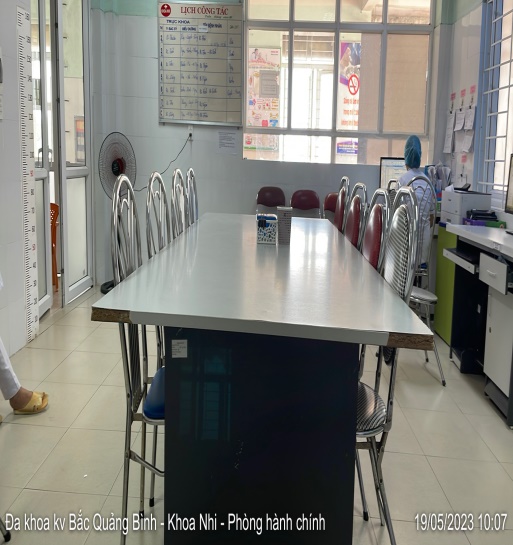 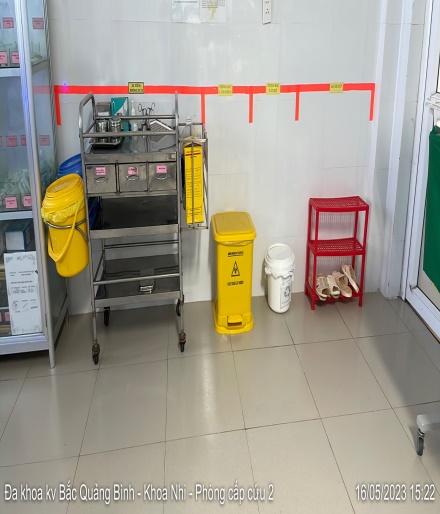 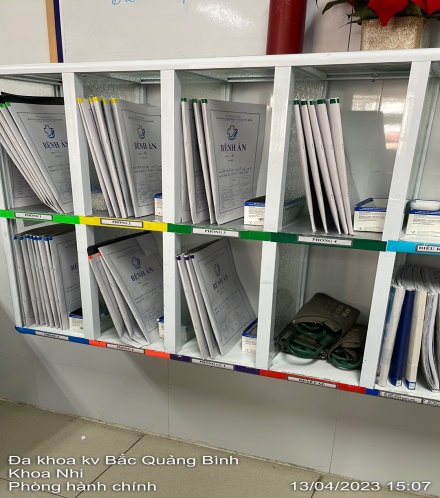 Sau
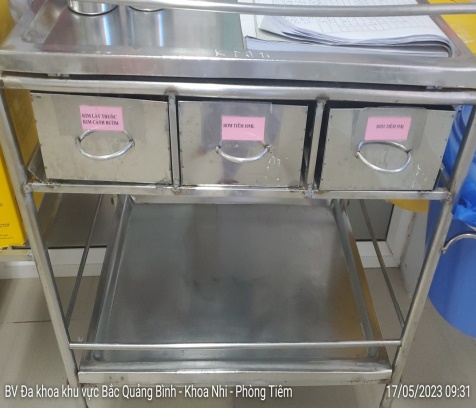 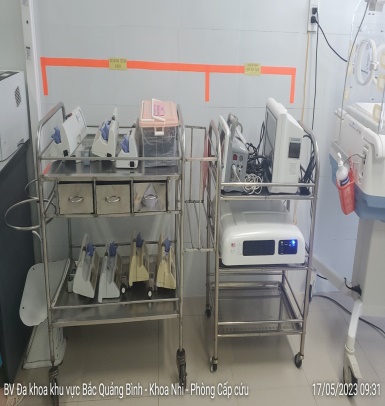 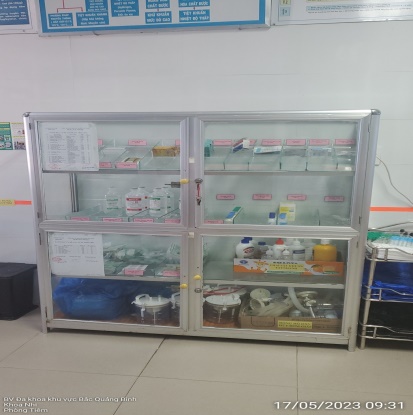 KHOA TRUYỀN NHIỄM
Trước
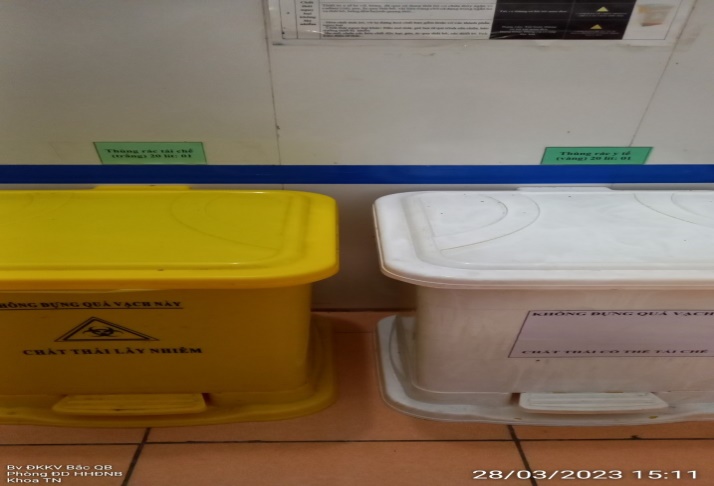 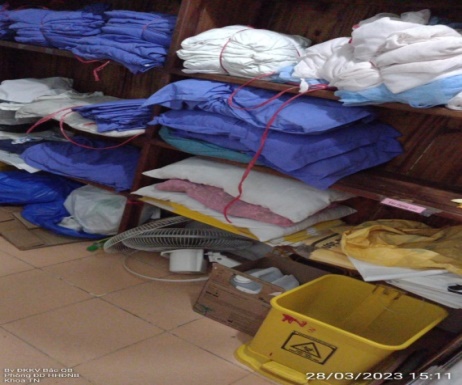 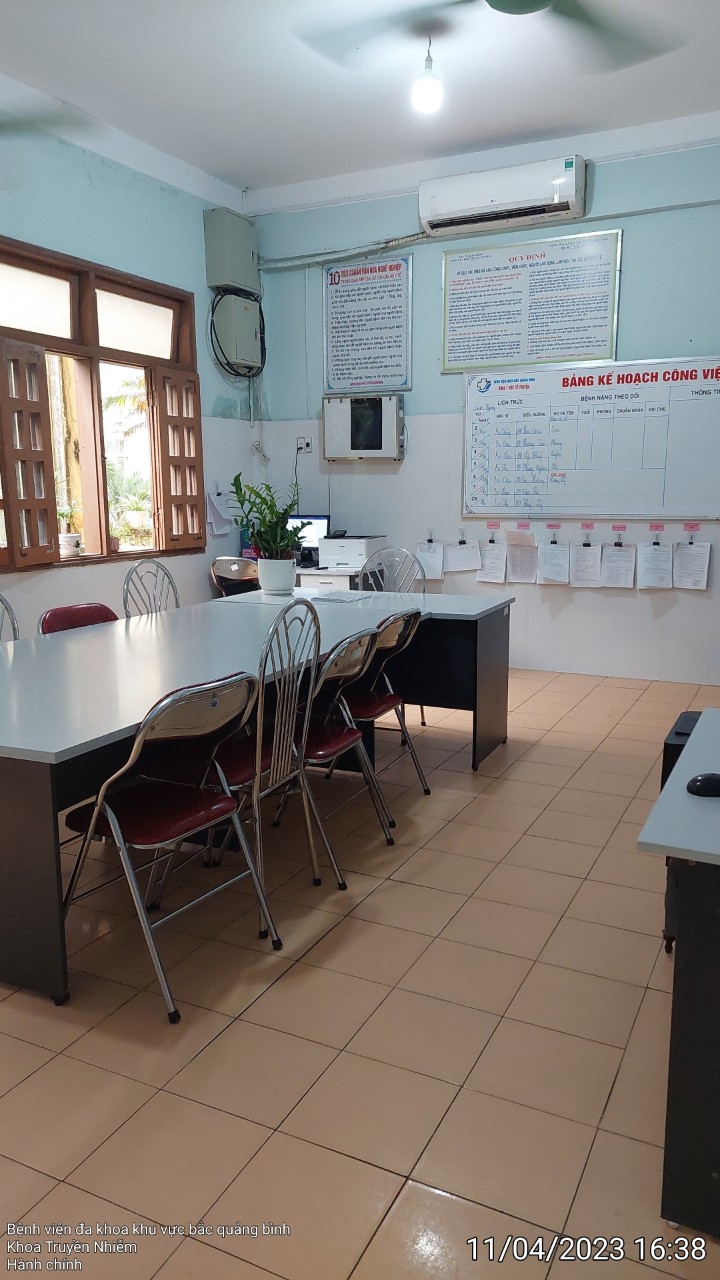 Khoa TN
Sau
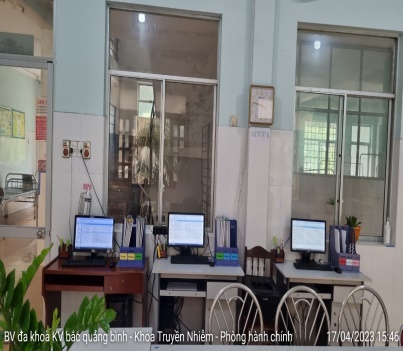 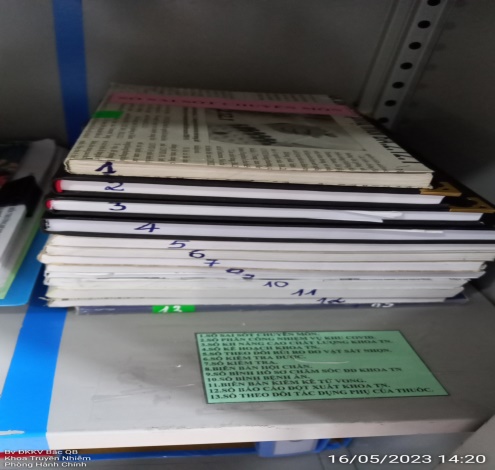 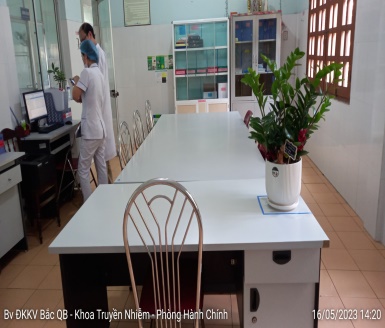 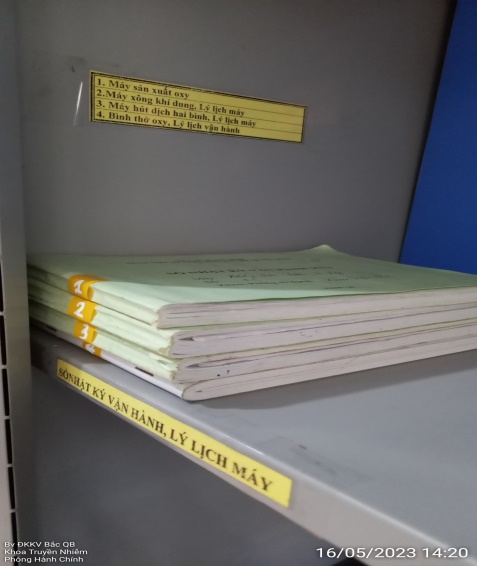 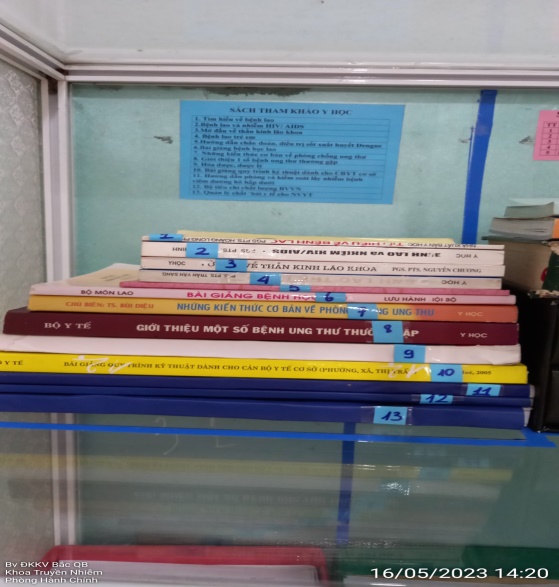 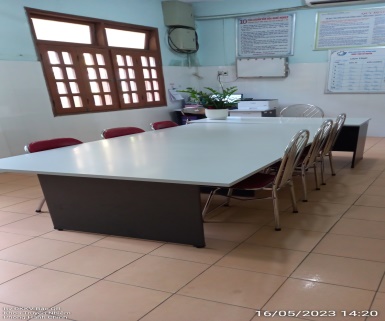 Khoa TN
Sau
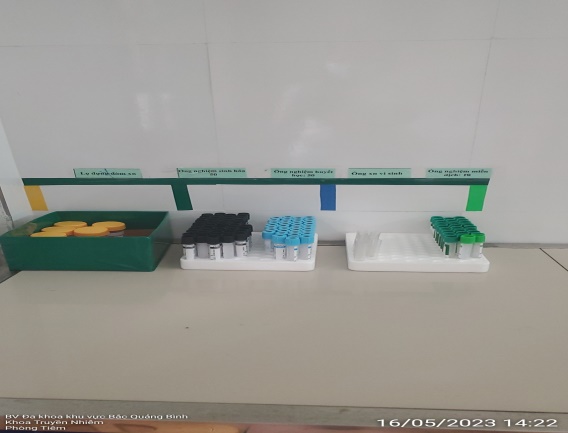 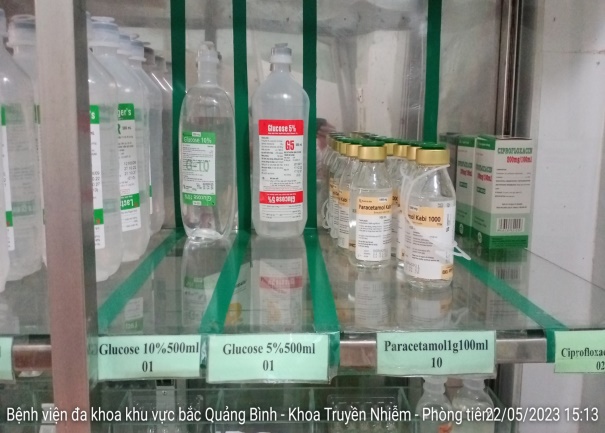 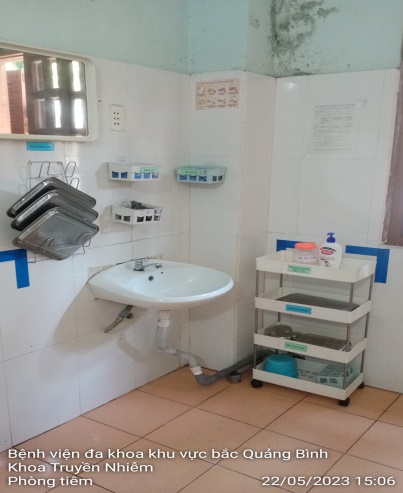 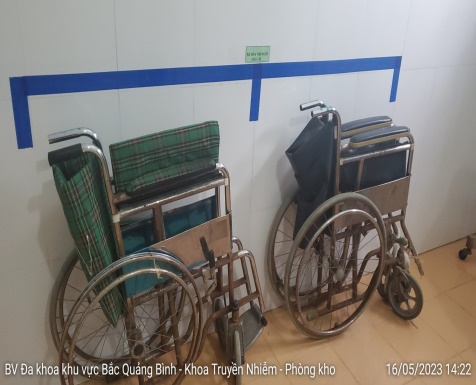 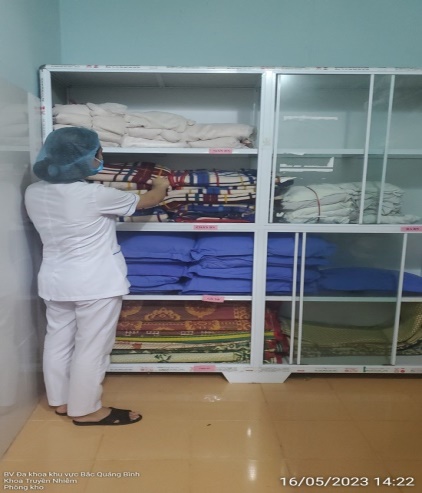 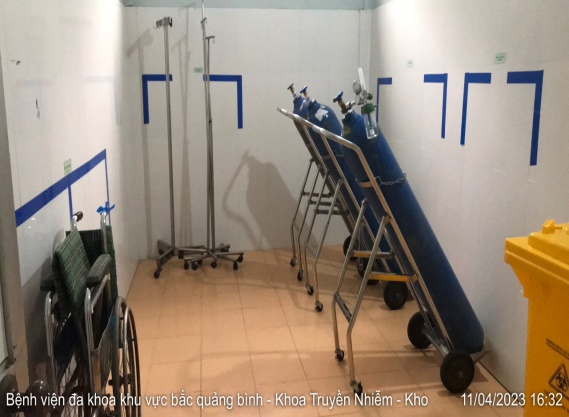 KHOA PHỤ SẢN
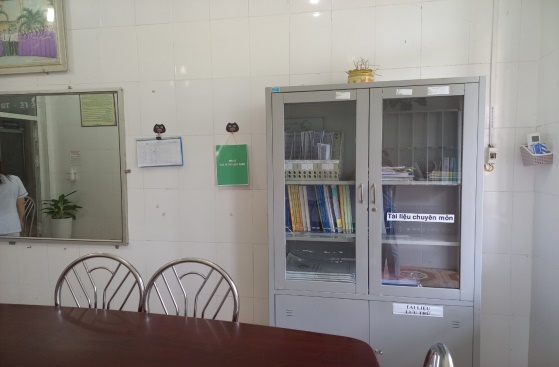 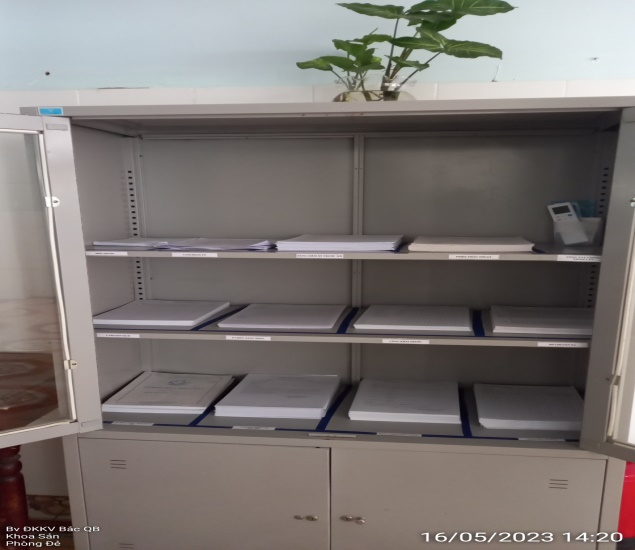 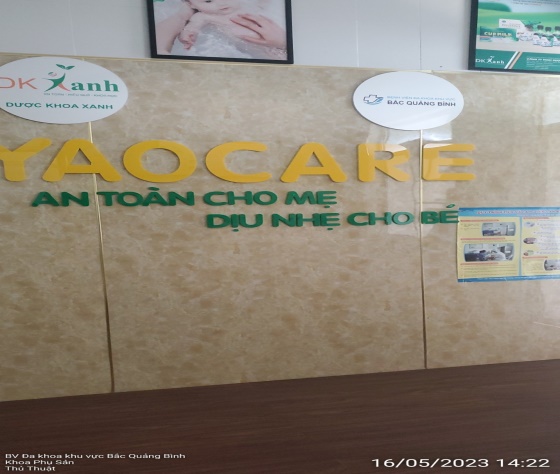 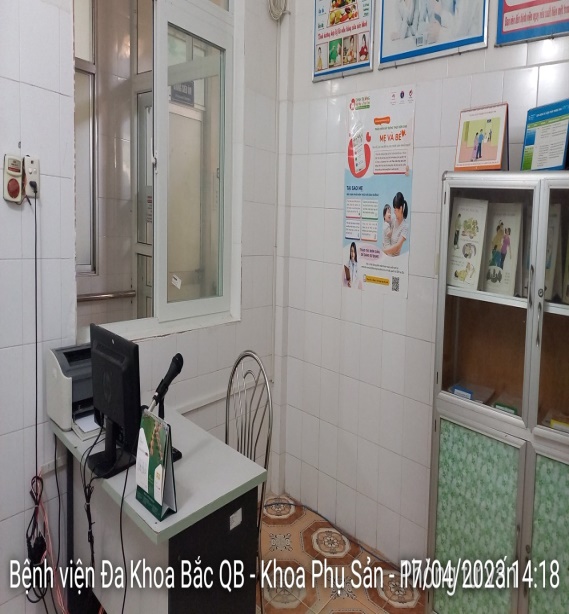 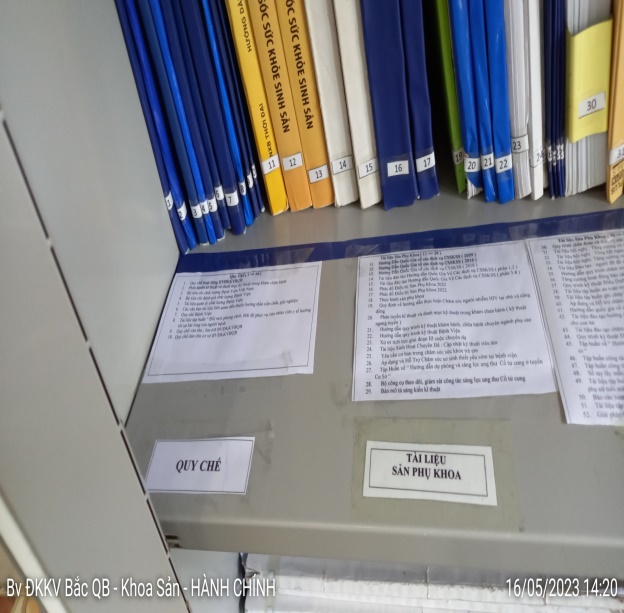 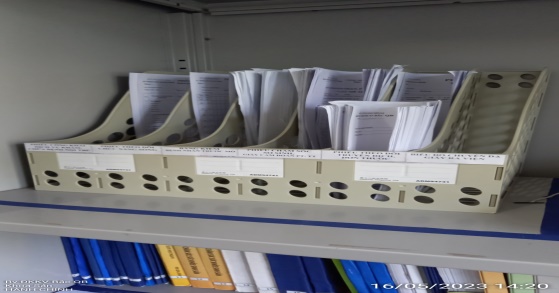 Khoa phụ sản (tiếp theo)
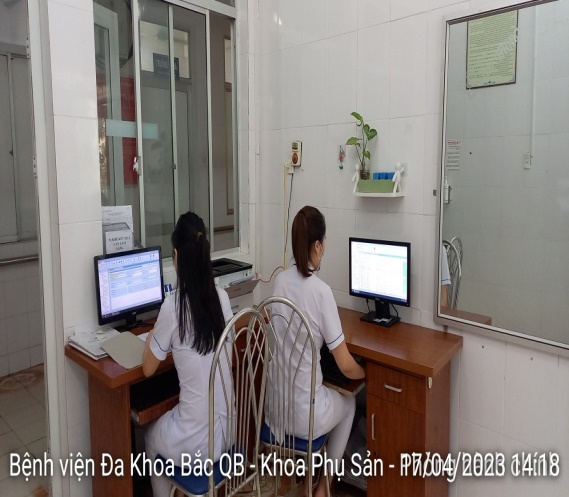 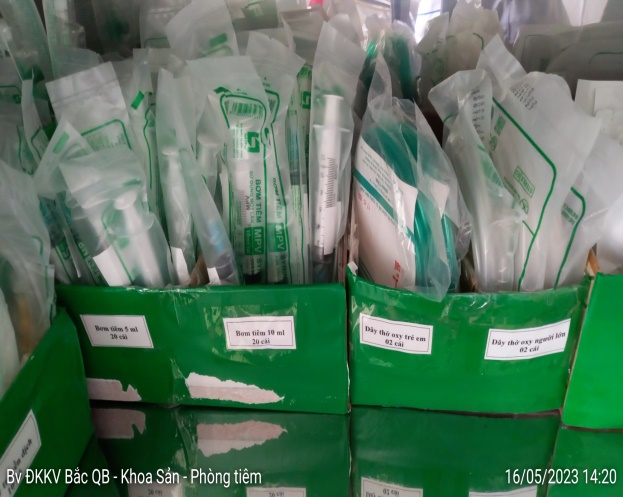 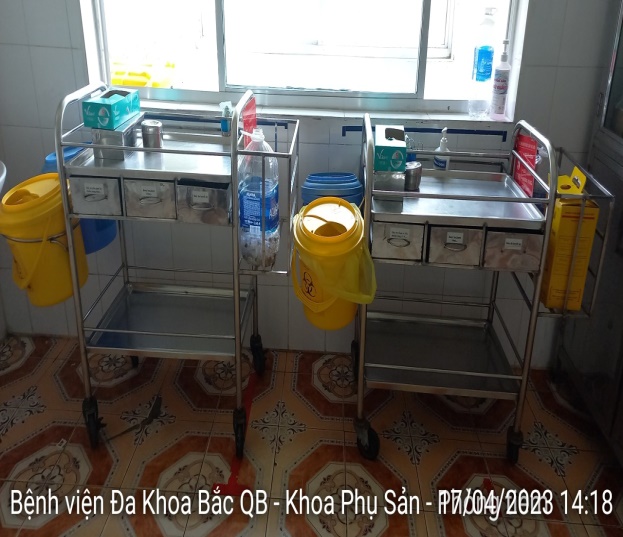 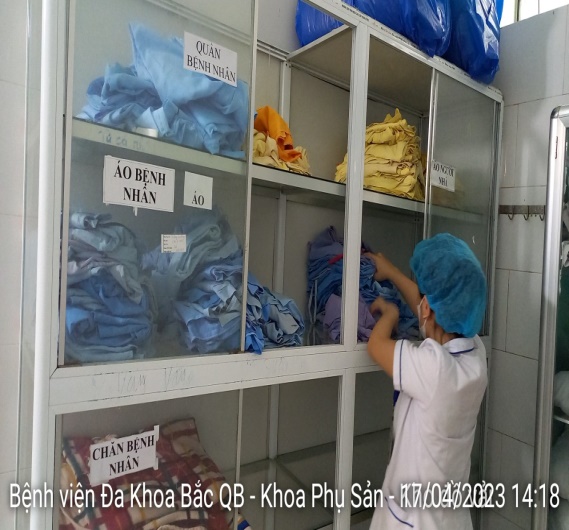 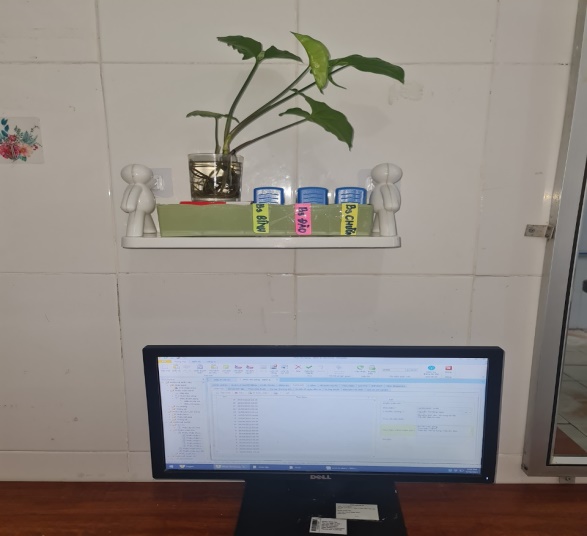 KHOA LCK
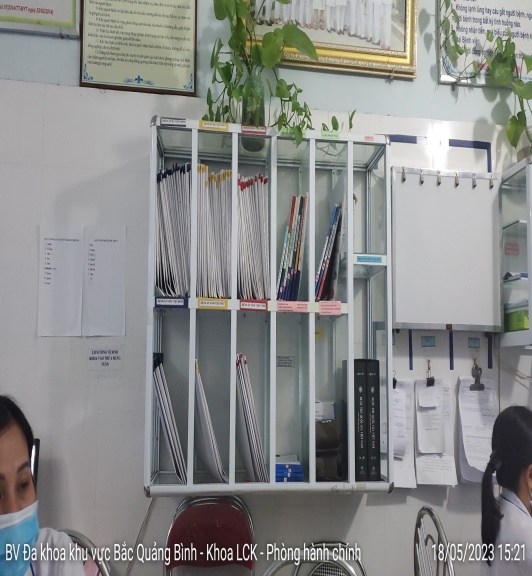 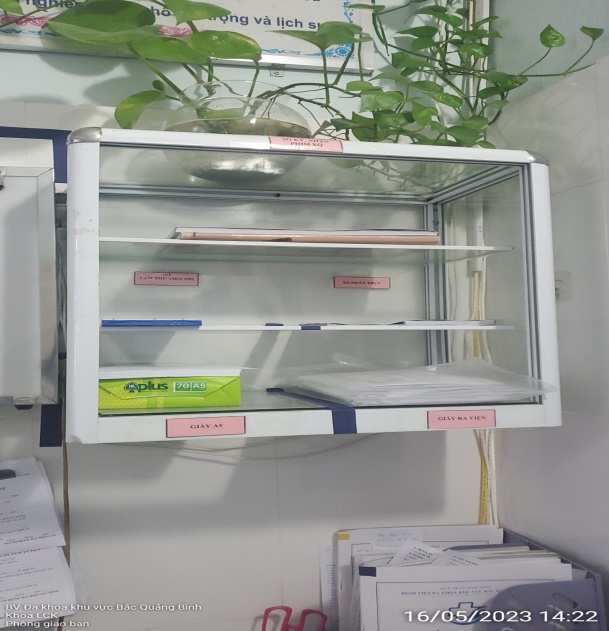 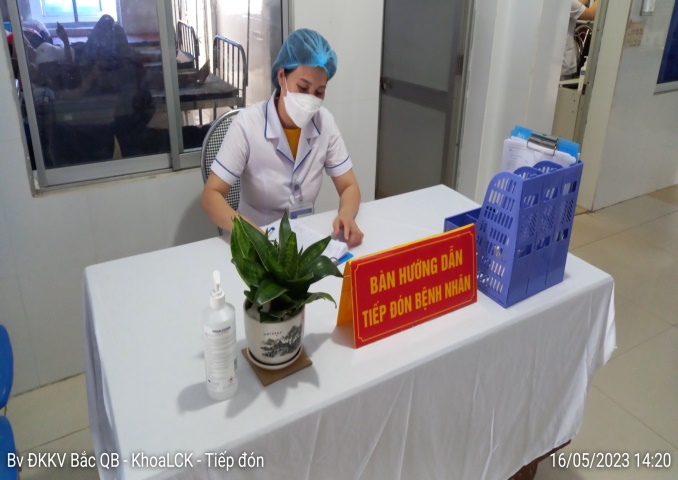 Khoa LCK (tiếp theo)
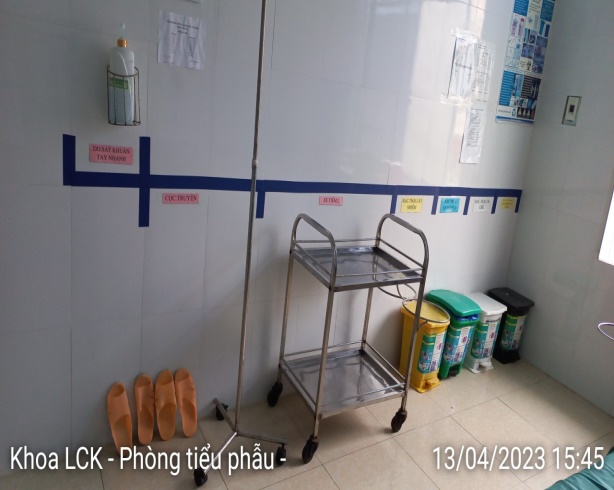 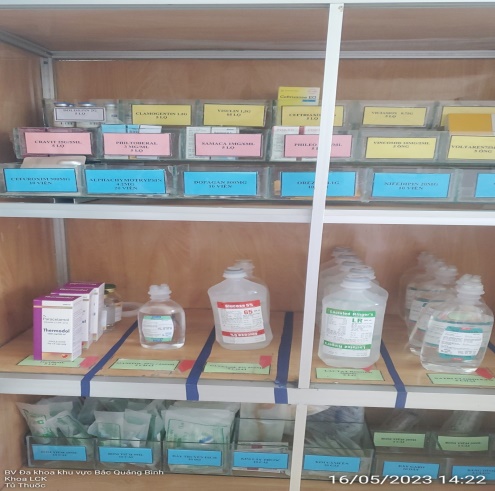 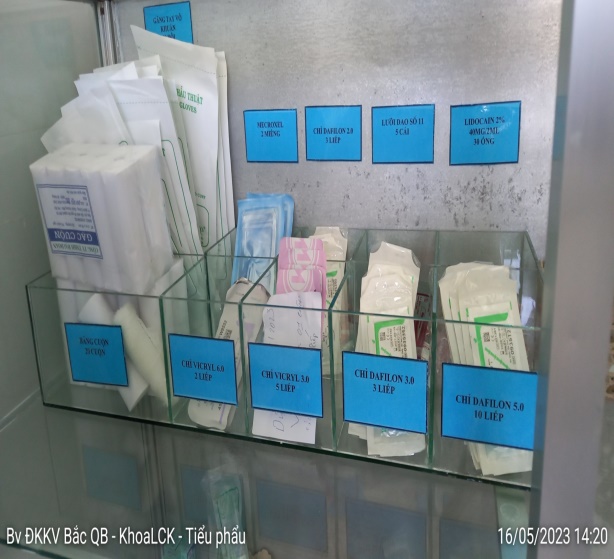 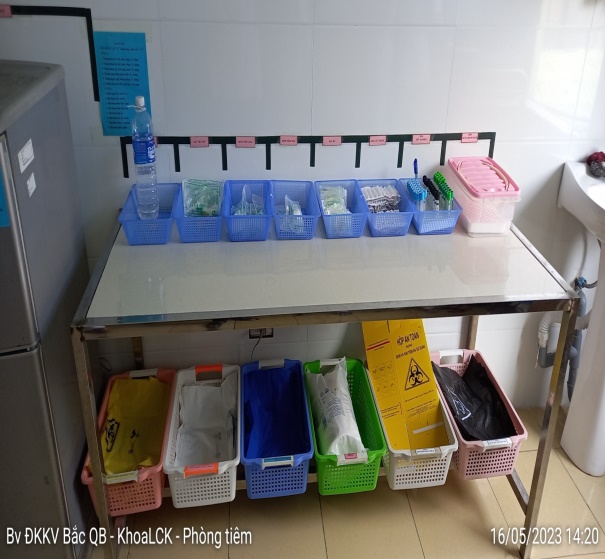 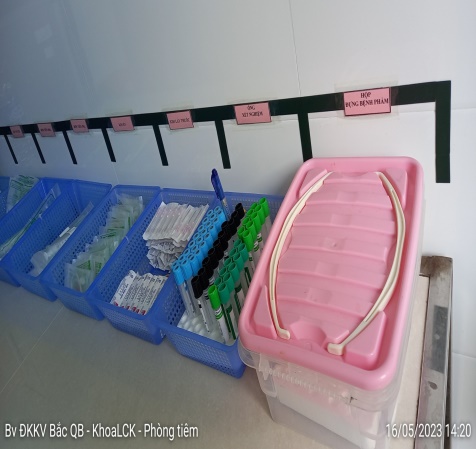 KHOA NGOẠI
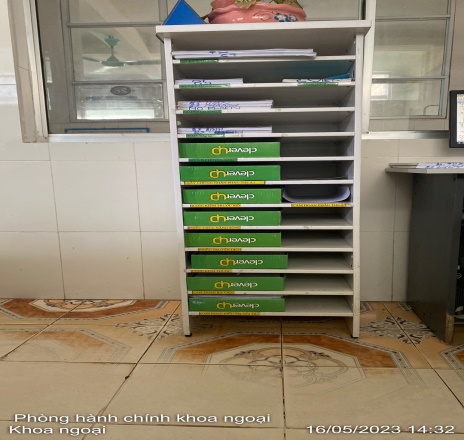 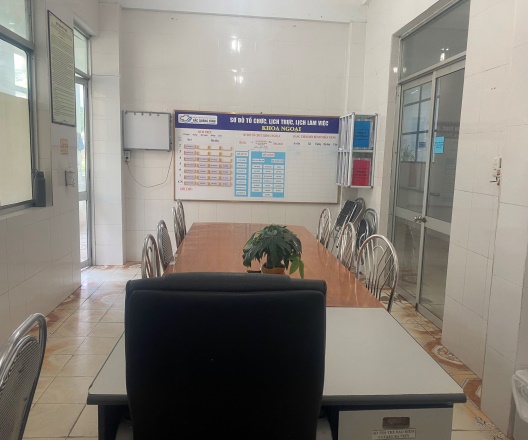 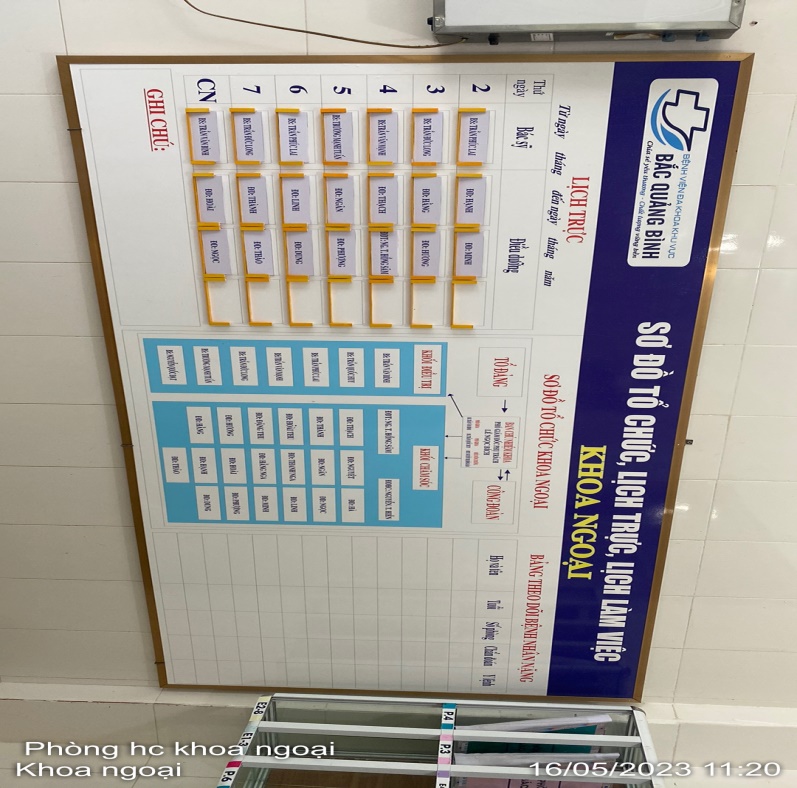 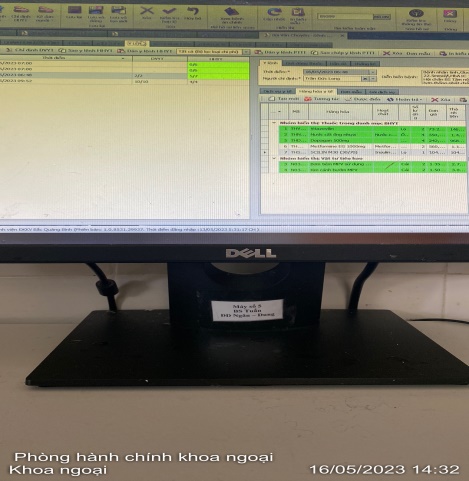 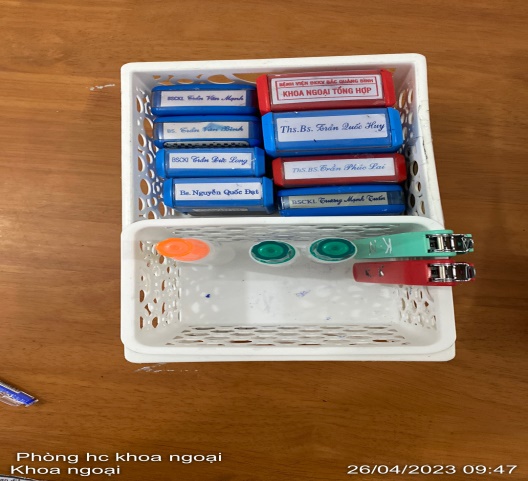 Khoa ngoại (tiếptheo)
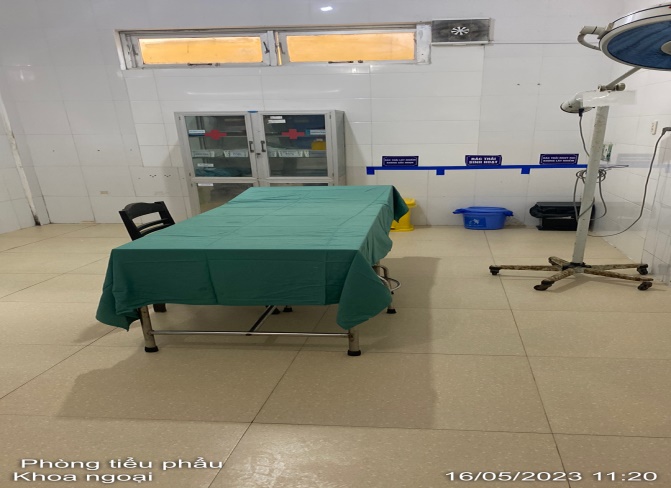 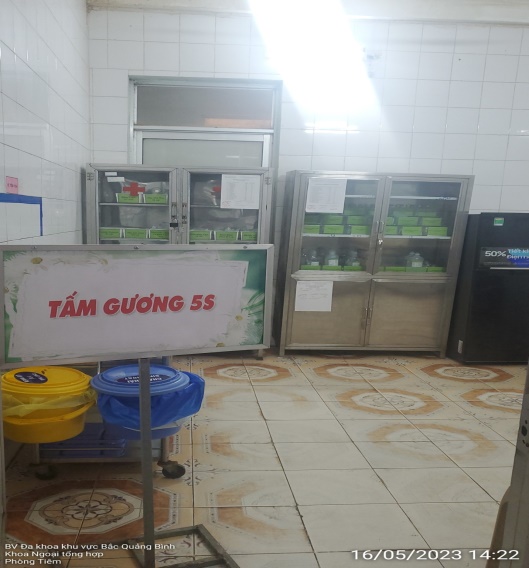 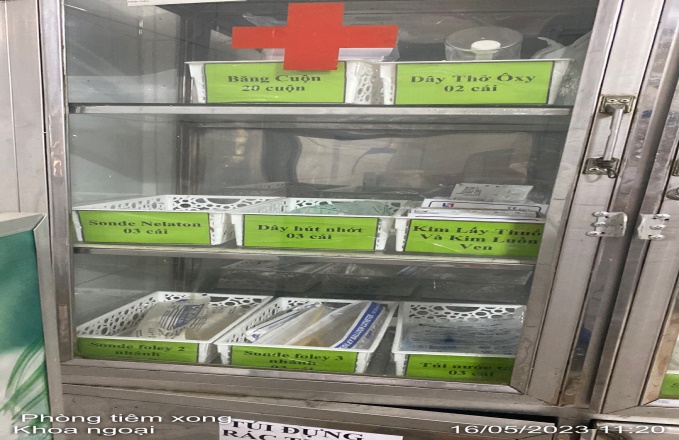 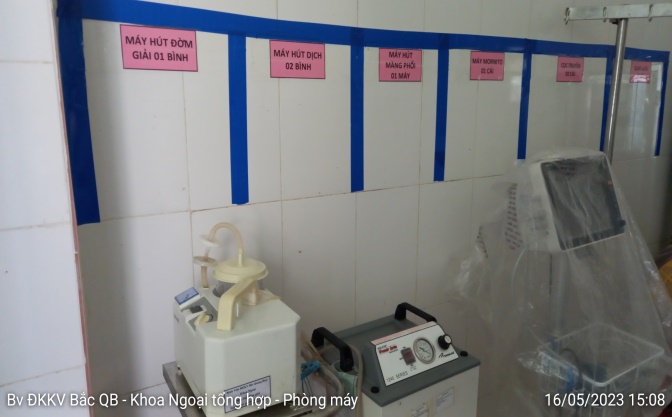 Khoa ngoại (tiếp theo)
Trước
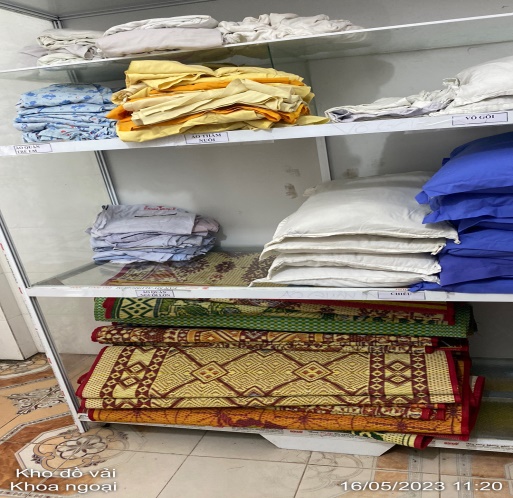 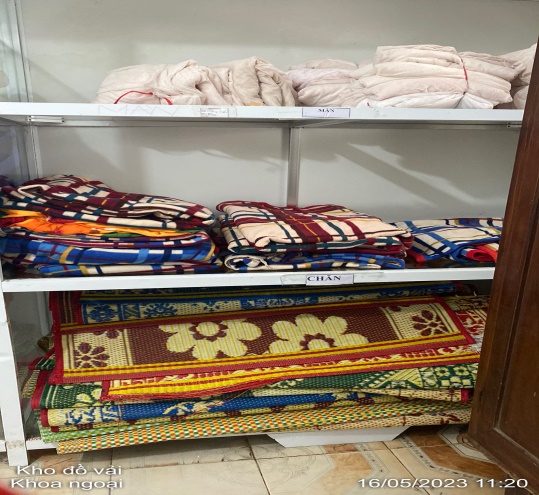 Sau
Khoa GMHS
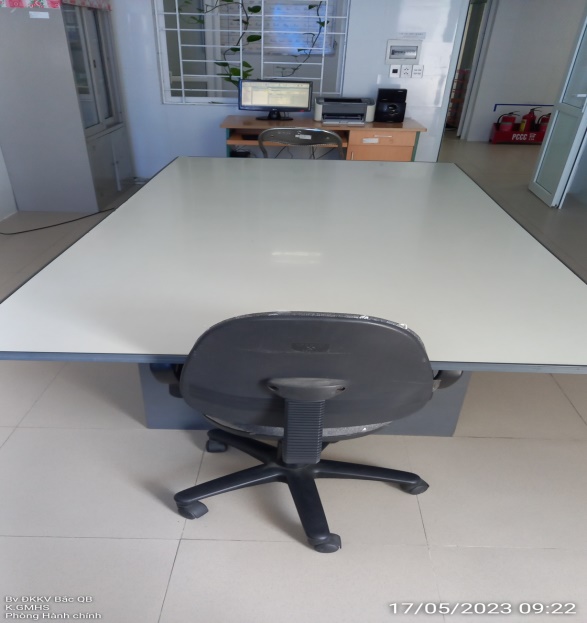 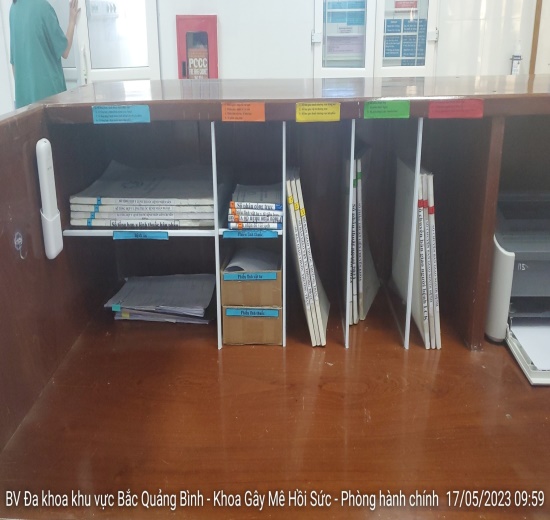 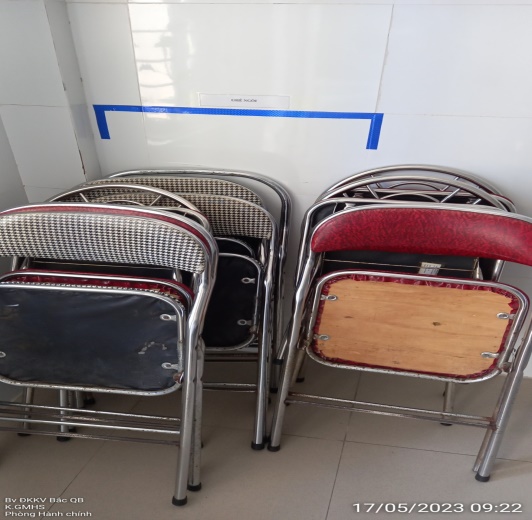 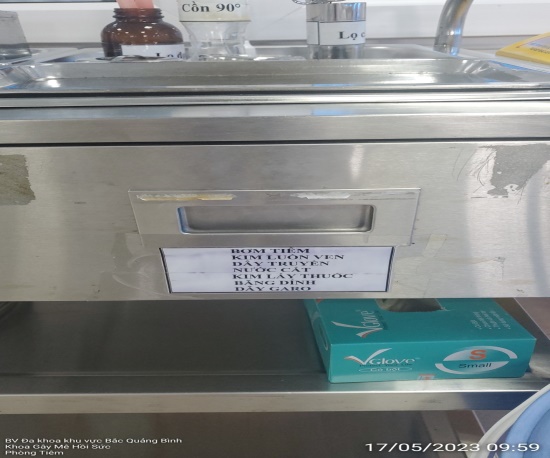 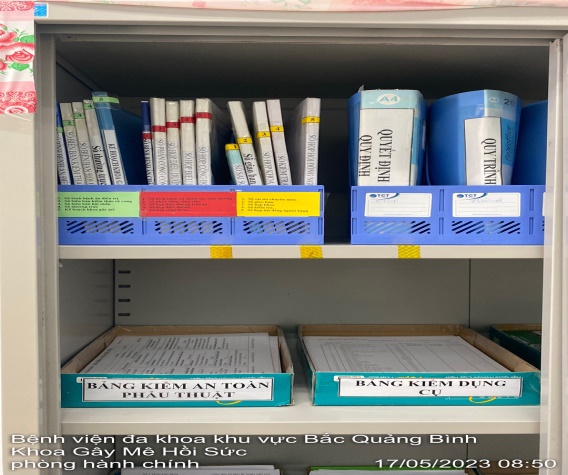 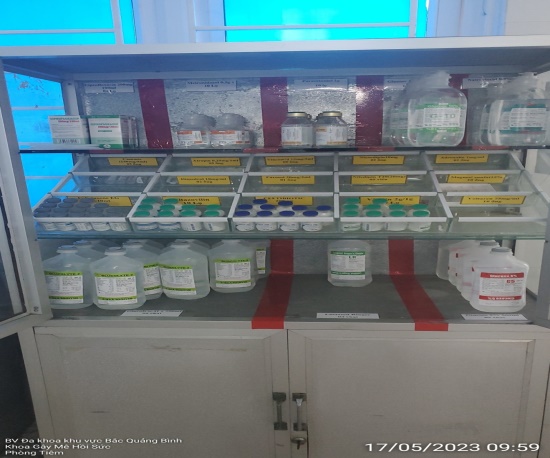 KHOA KSNK
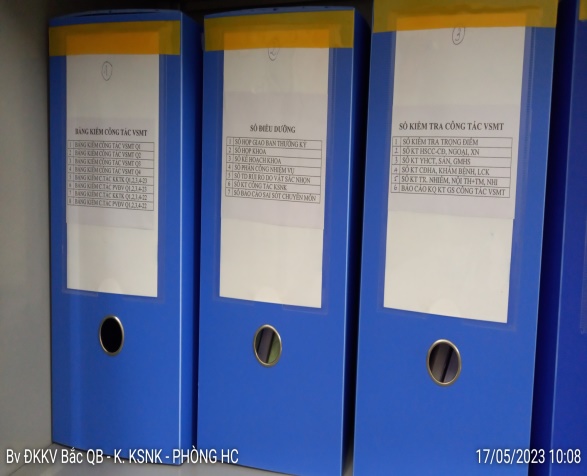 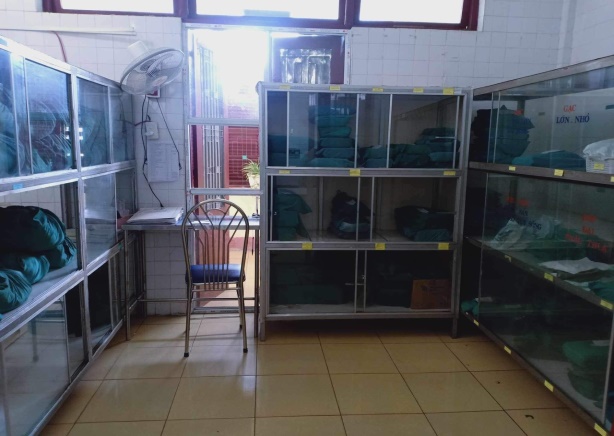 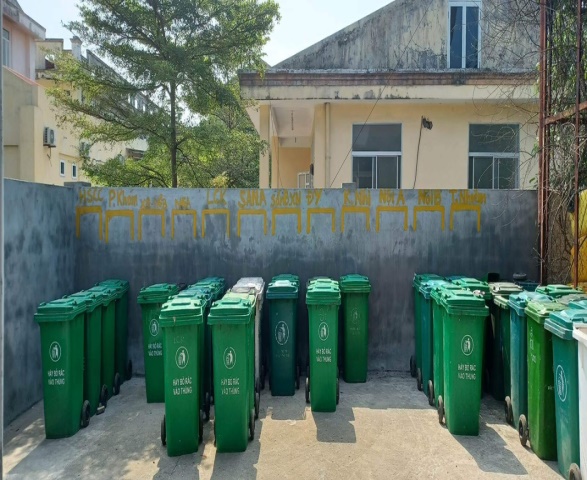 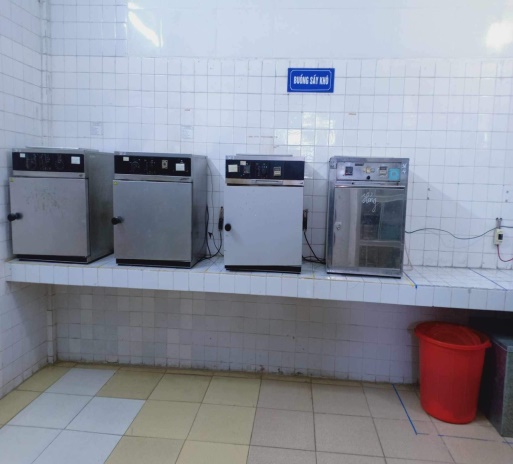 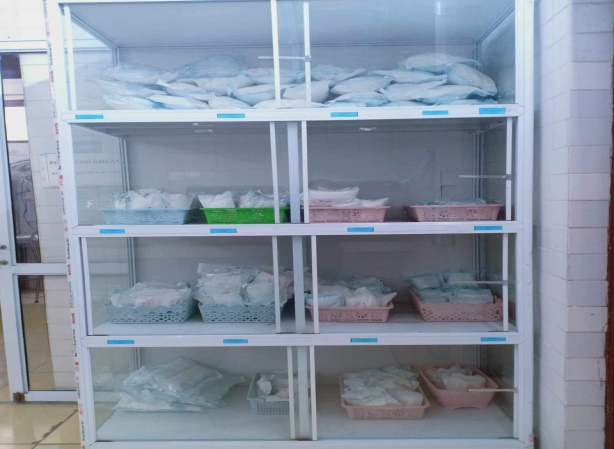 KHOA CĐHA-TDCN
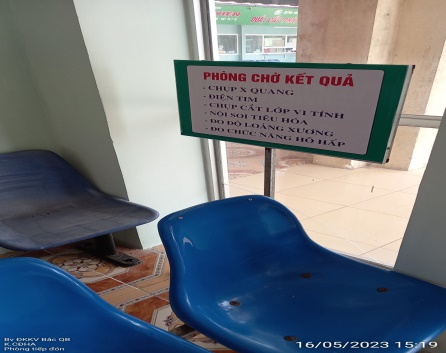 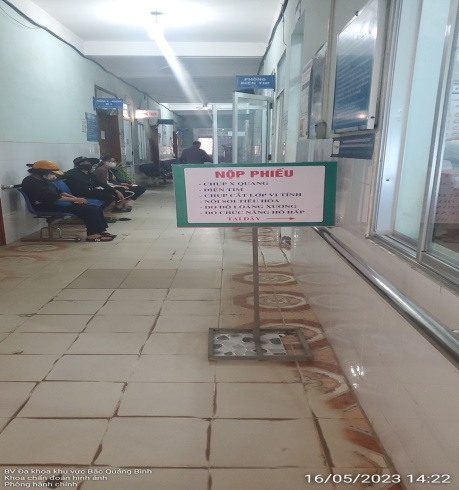 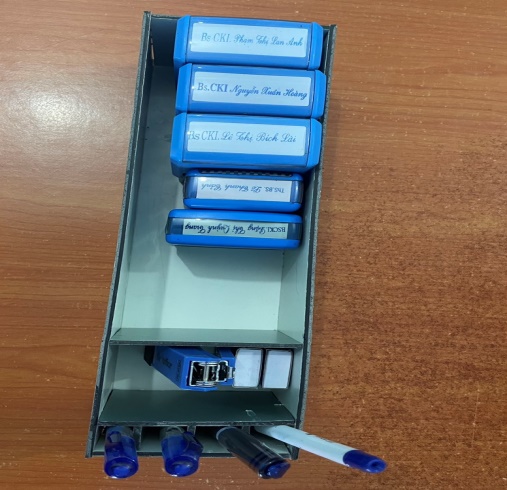 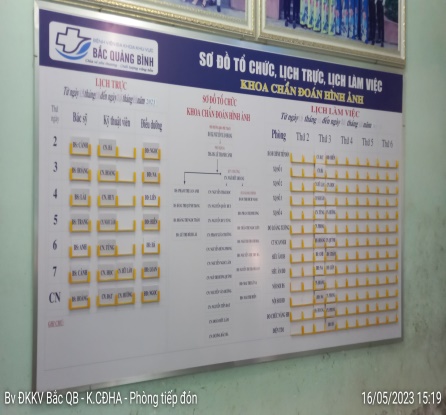 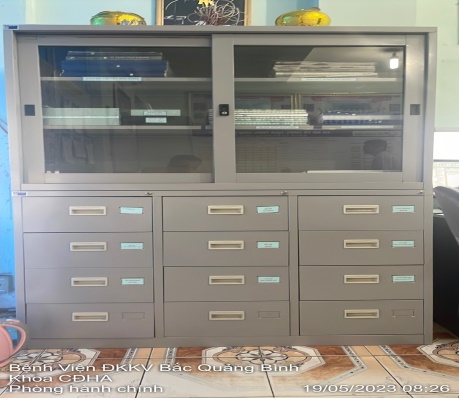 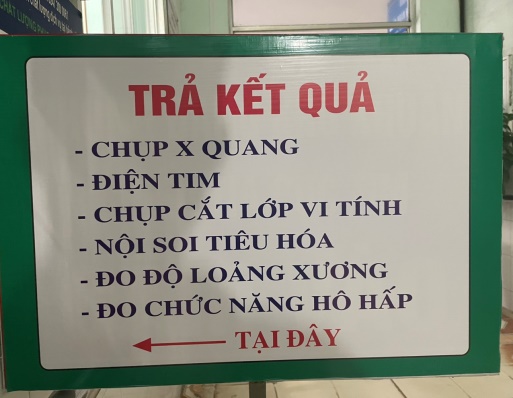 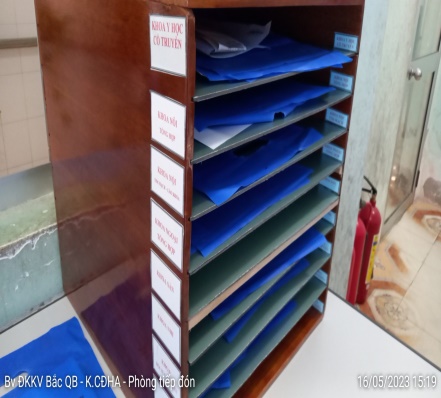 Khoa CĐHA-TDCN
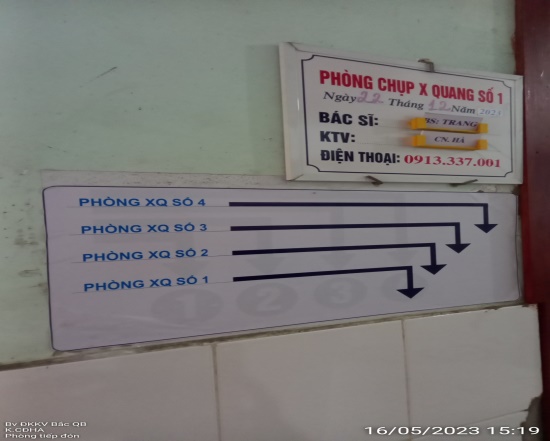 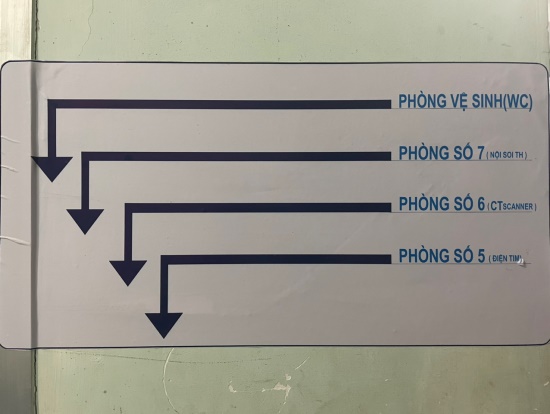 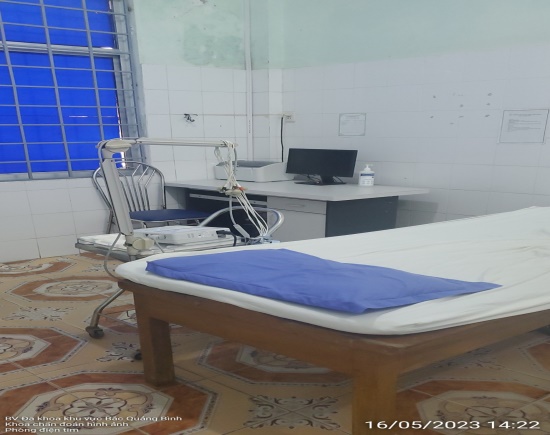 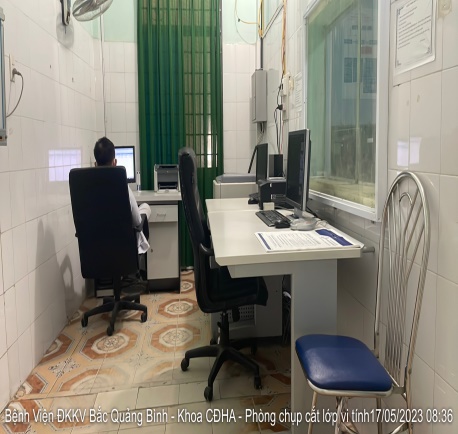 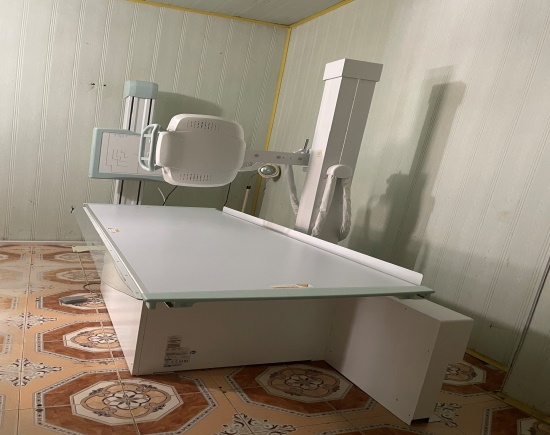 KHOA XÉT NGHIỆM
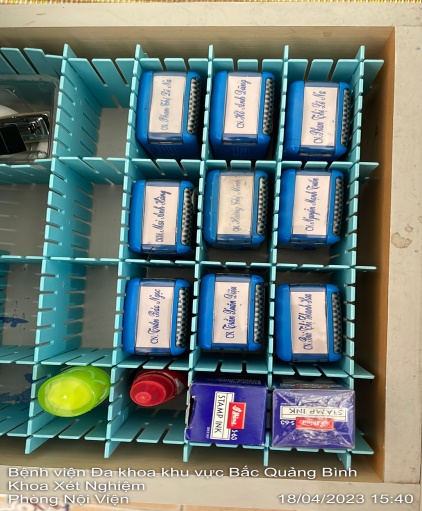 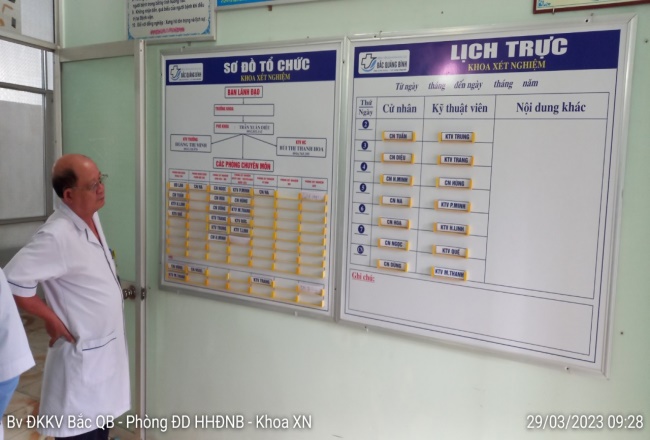 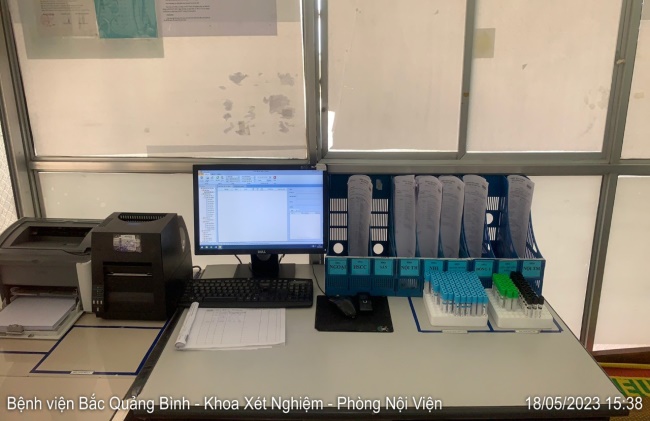 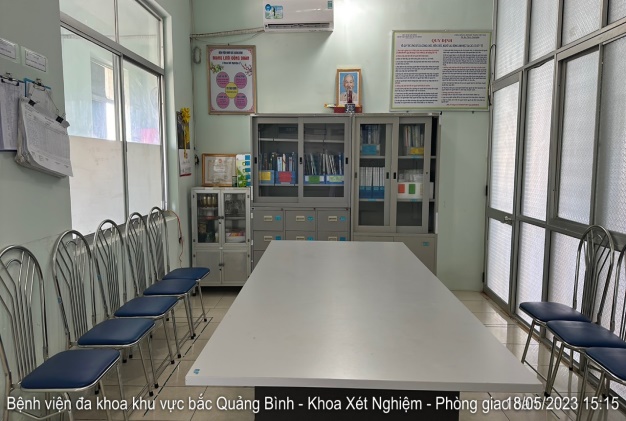 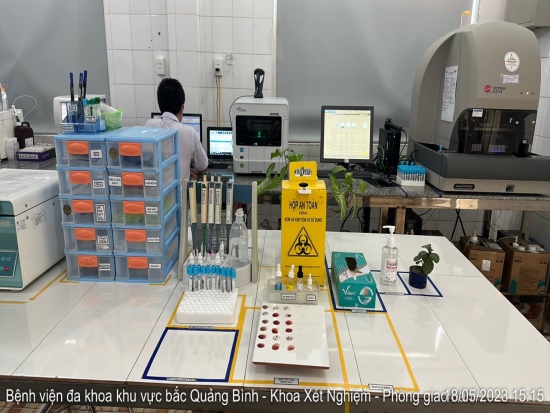 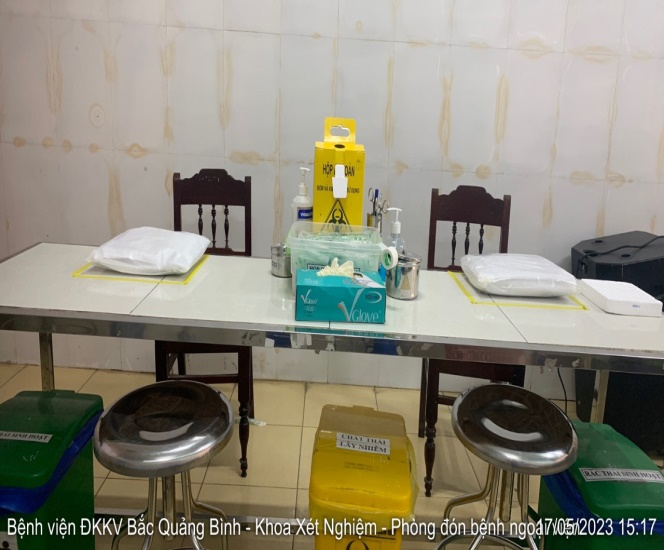 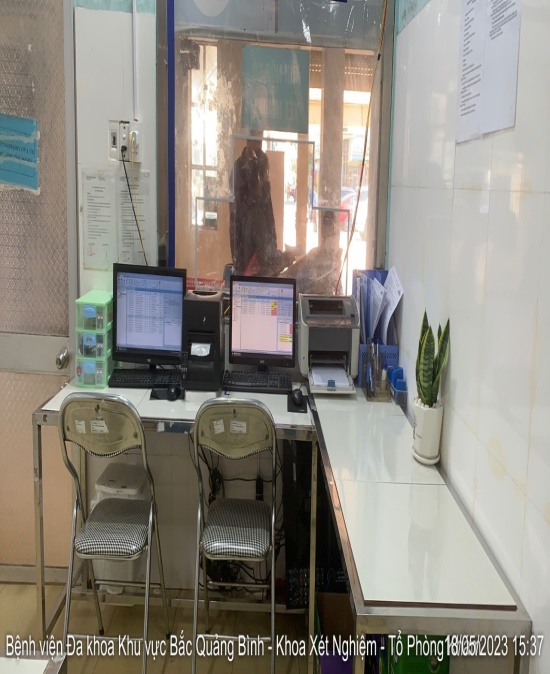 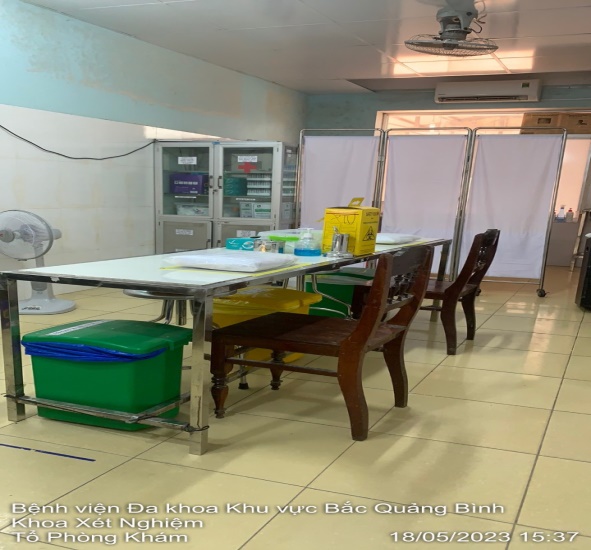 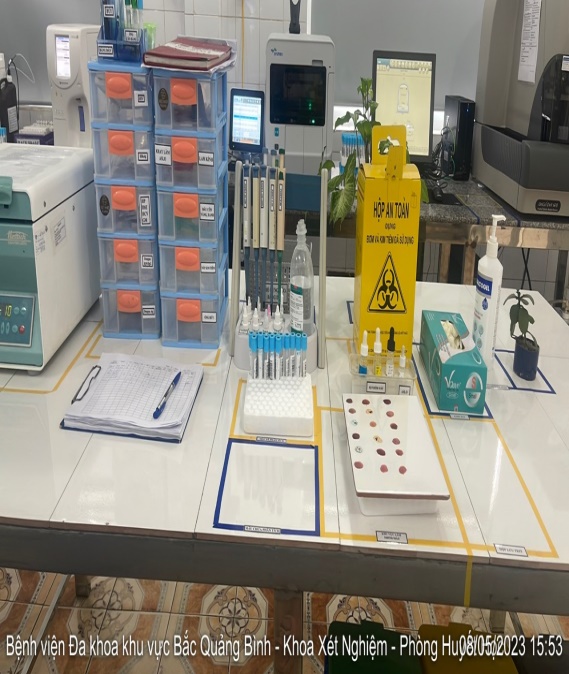 Một số hình ảnh tại các buồng khám
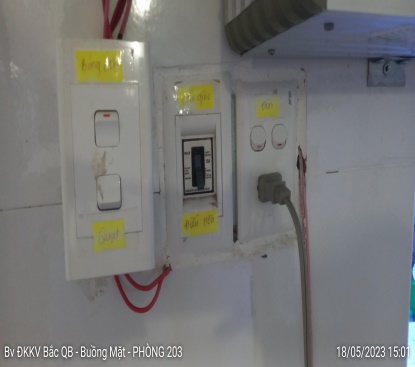 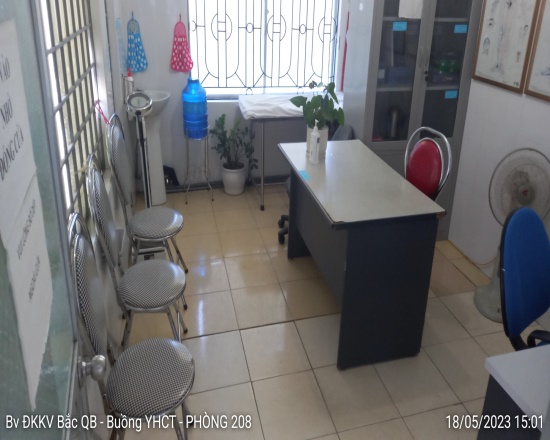 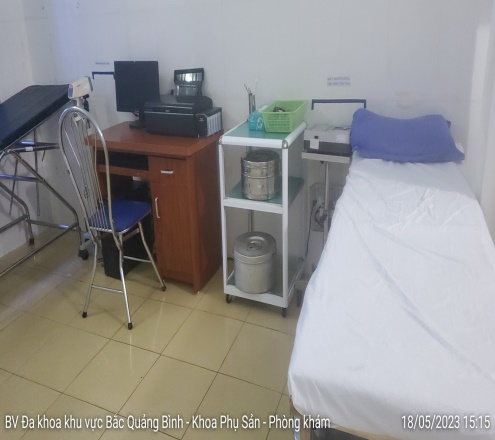 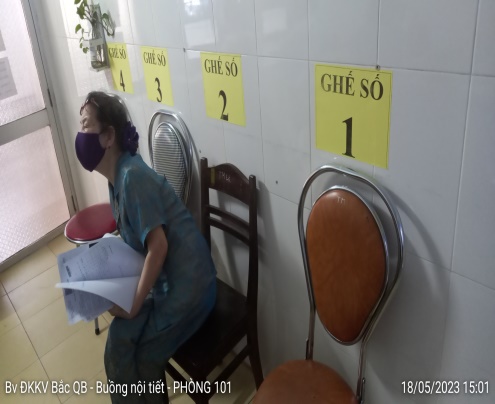 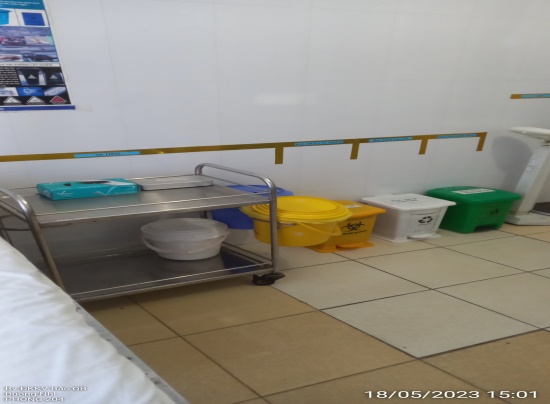 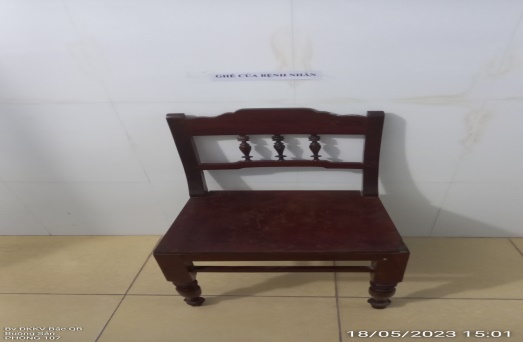 Nhận xét Quá trình thực hiện 5S
Khó Khăn:
Xây dựng kiến thức cho từng nhân viên hiểu ý nghĩa và lợi ích 5S. 
Duy trì thực hiện 5s
Ý thức tự giác của nhân viên còn hạn chế.
Mất nhiều thời gian để tổng hợp đề xuất  Mua vật tư… 

Thuận lợi: 
Sự Quan tâm ủng hộ của Ban lãnh đạo các cấp.
Sự quyết tâm của tập thể khoa phòng
Sự phối hợp nhiệt tình giữa các phòng ban
Sự thi đua giữa các khoa phòng
Kiến nghị
Tất cả cán bộ công nhân viên chức và người lao động, sinh việc…cho đến người bệnh người nhà người bệnh của các khoa phòng phải đồng lòng đoàn kết thực hiện 5S.(Hiện tại chưa giám sát khoa Dược, Dinh dưỡng và các phòng chức năng…)
Phân công làm việc theo đội, tổ và nhóm…
Duy đội kiểm tra, thi đua 5S.
Duy trì và cải tiến 5S liên tục.
Xin chân thành cảm ơn
5s